The Hurricane of 1938
A Digital Archive
Created 8/22/2019
Renee Voorhees
West Falmouth Library
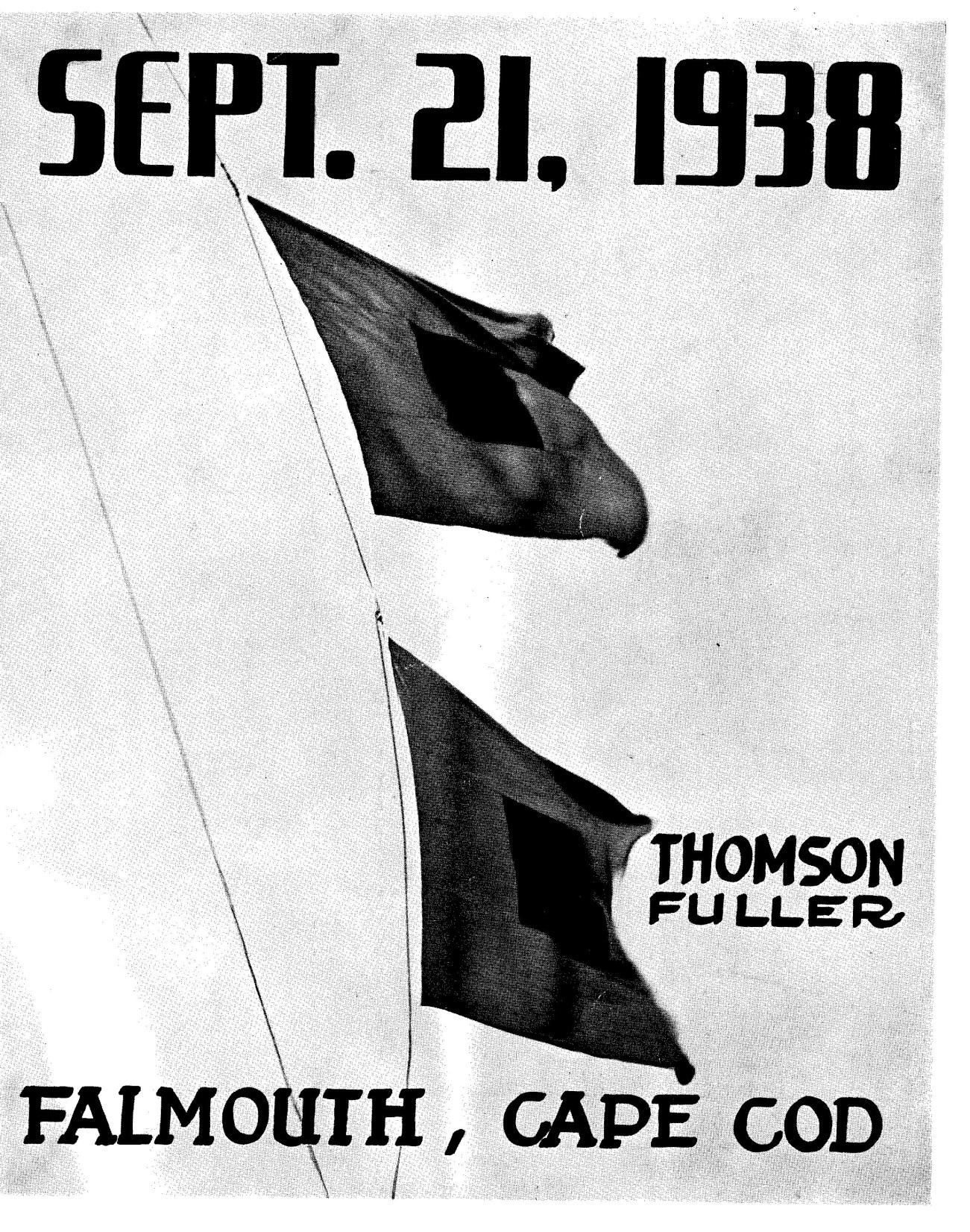 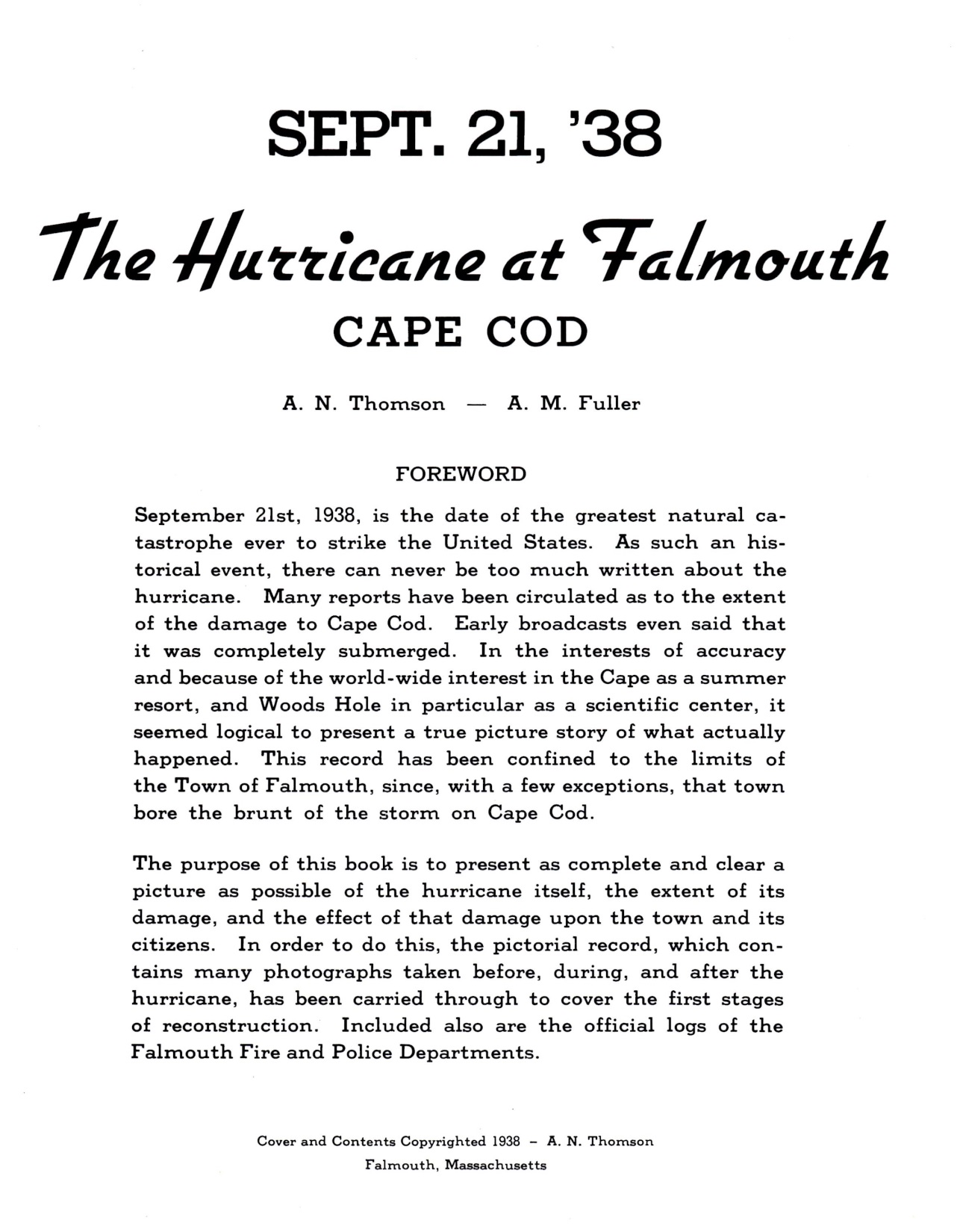 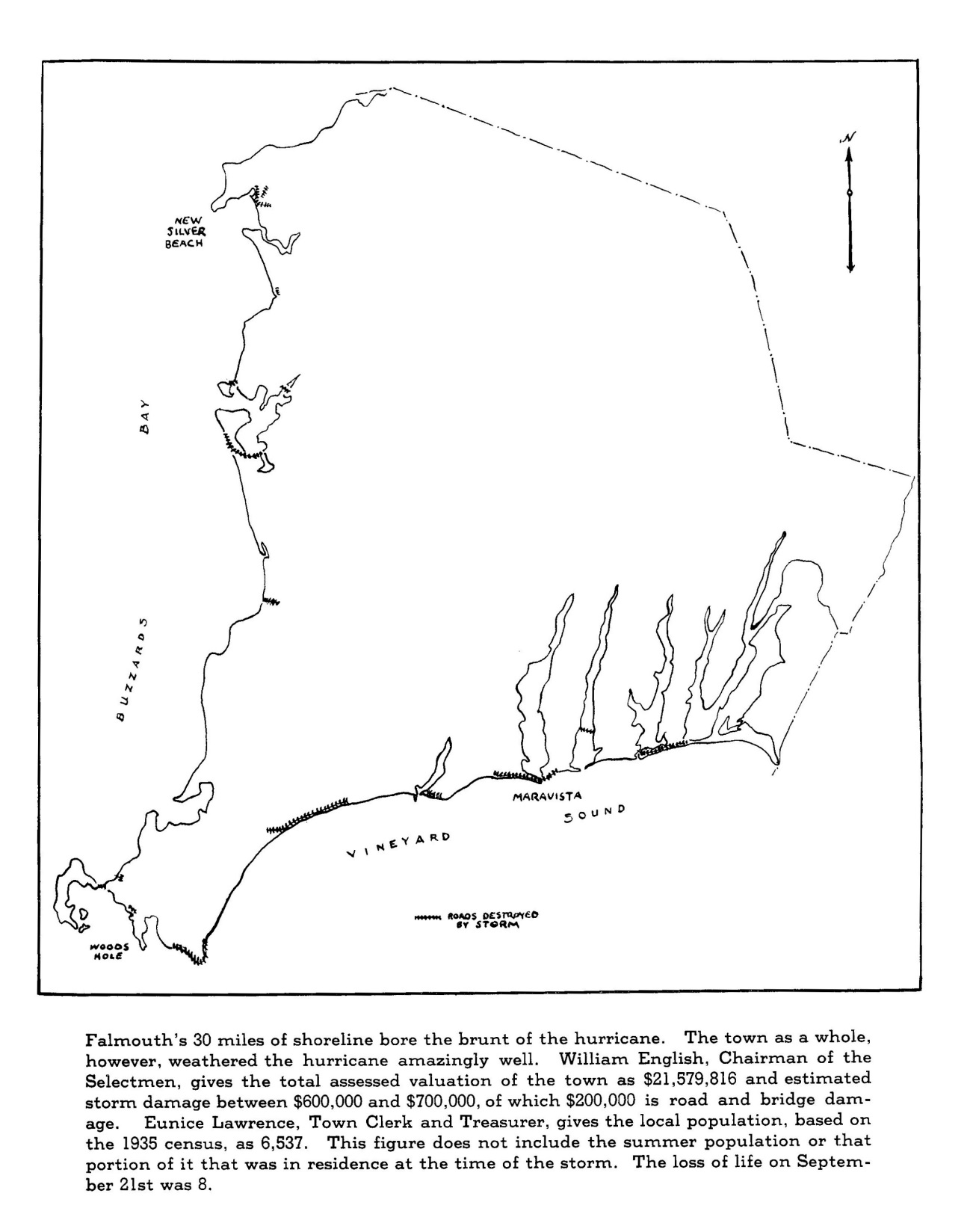 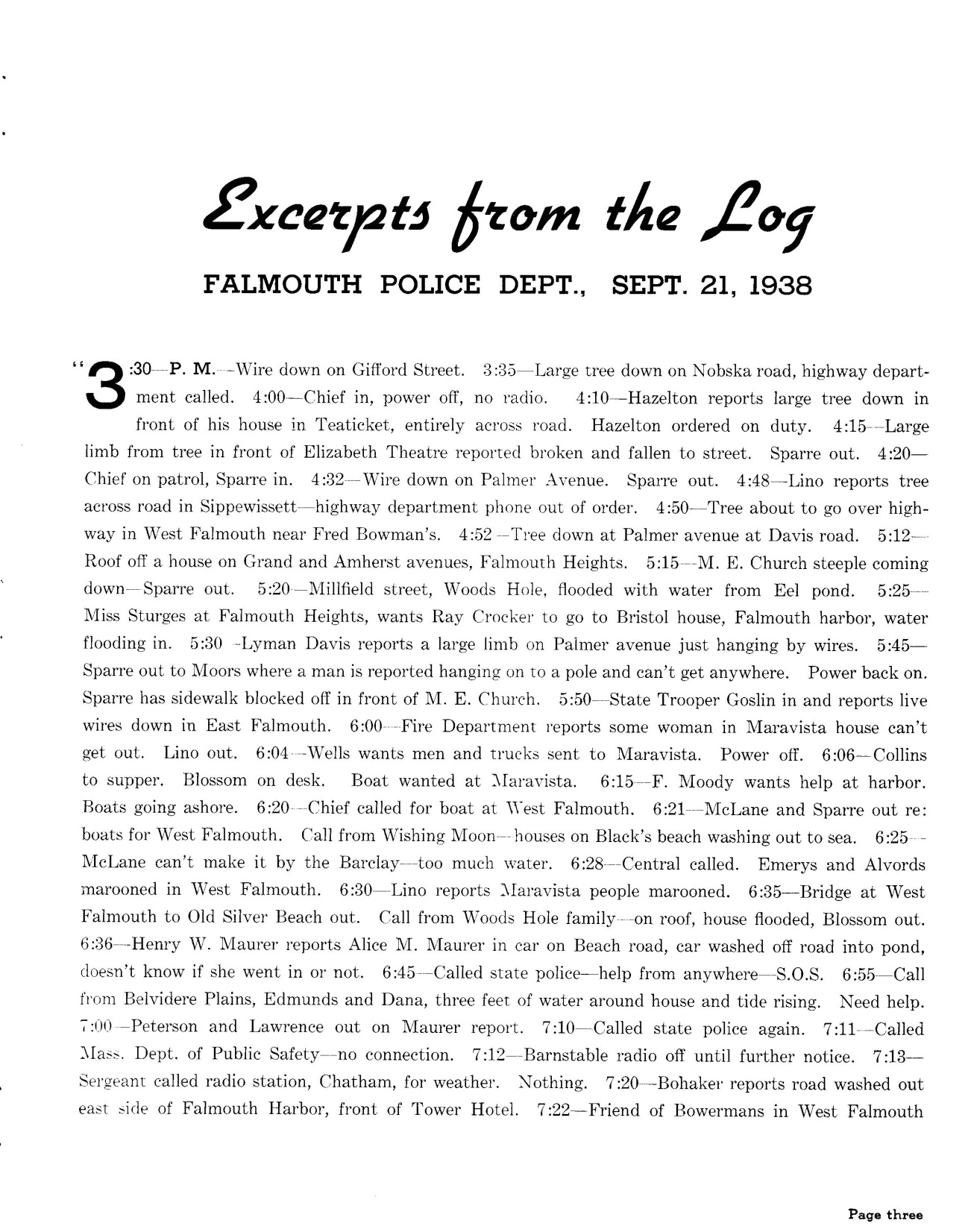 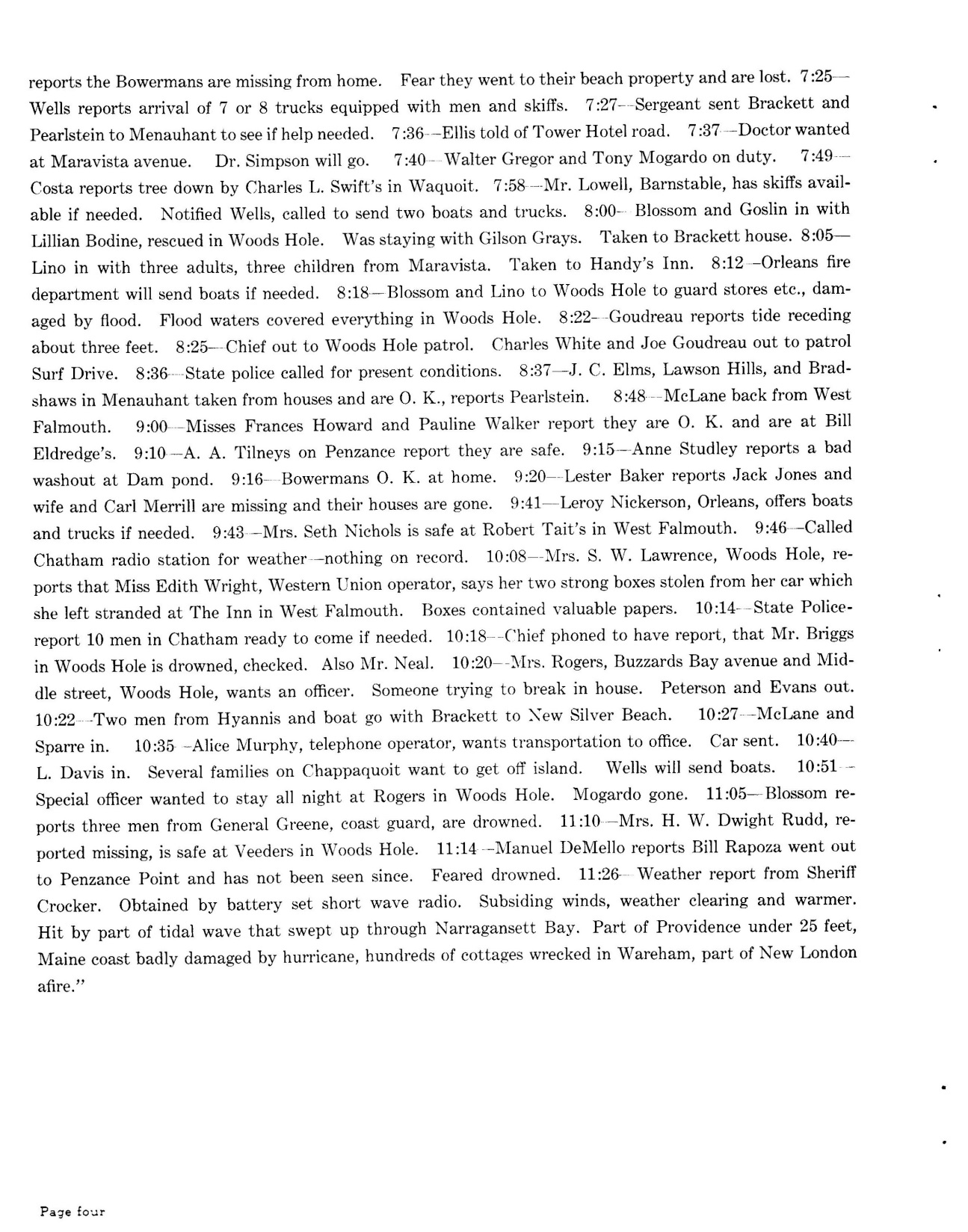 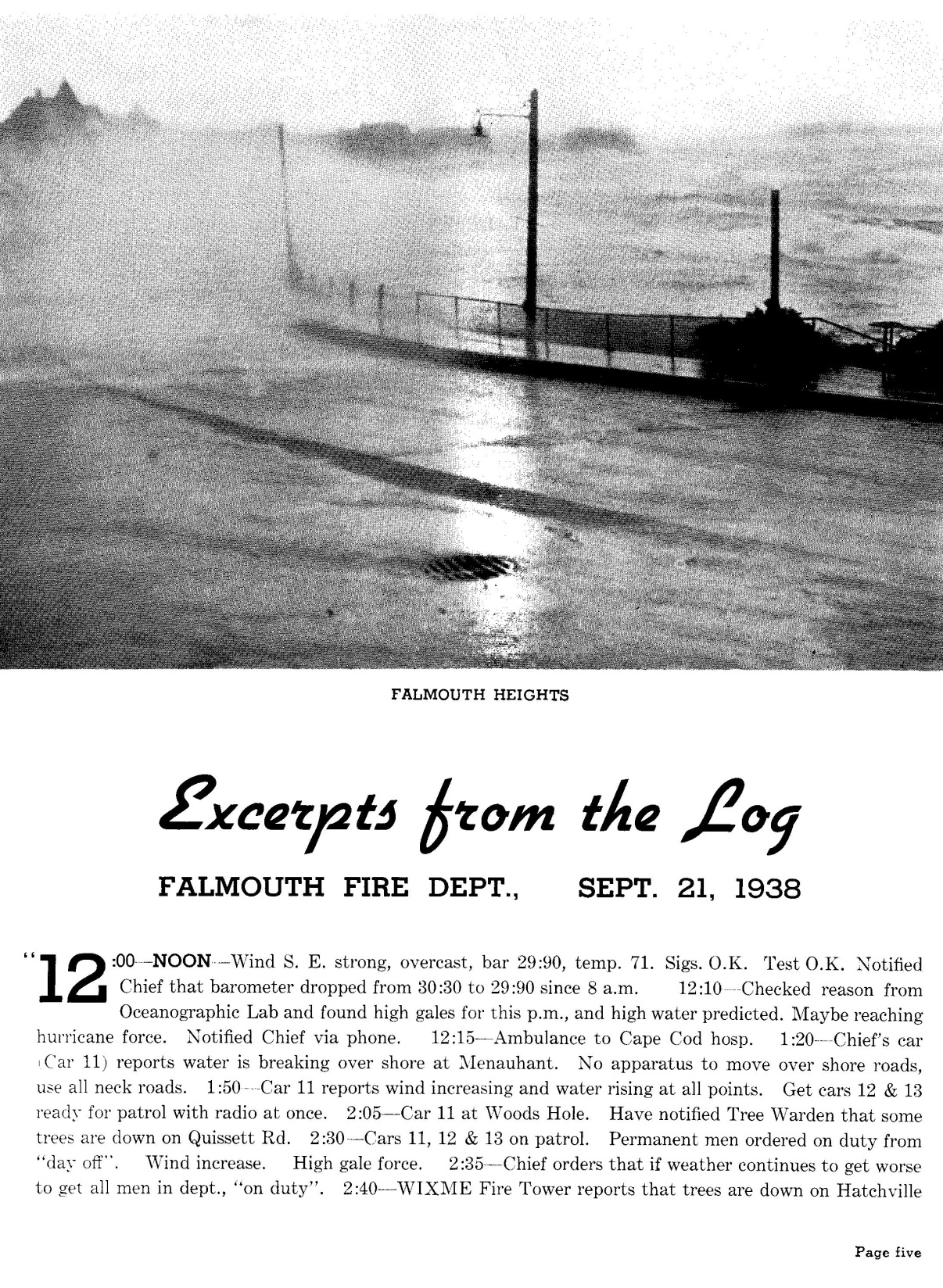 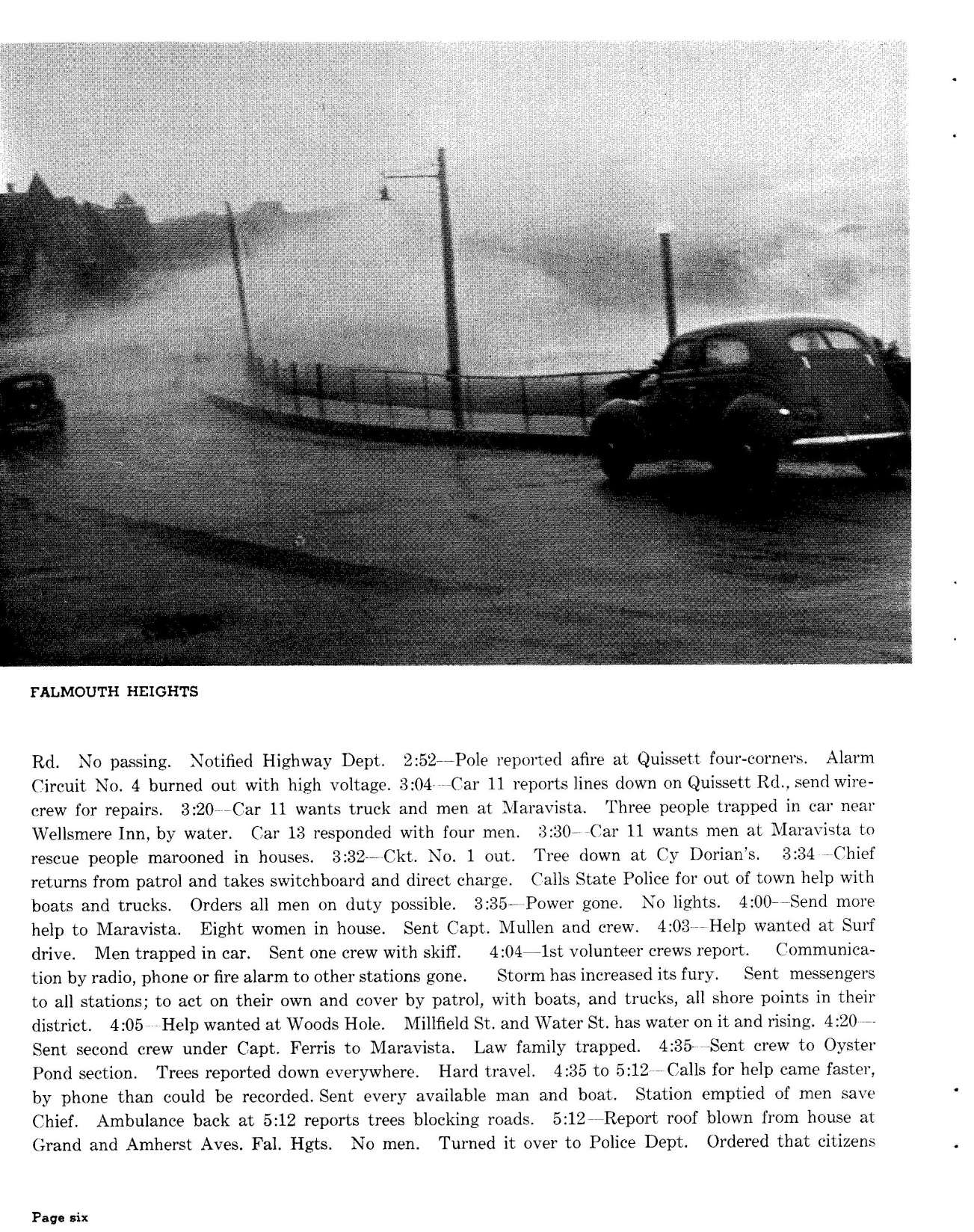 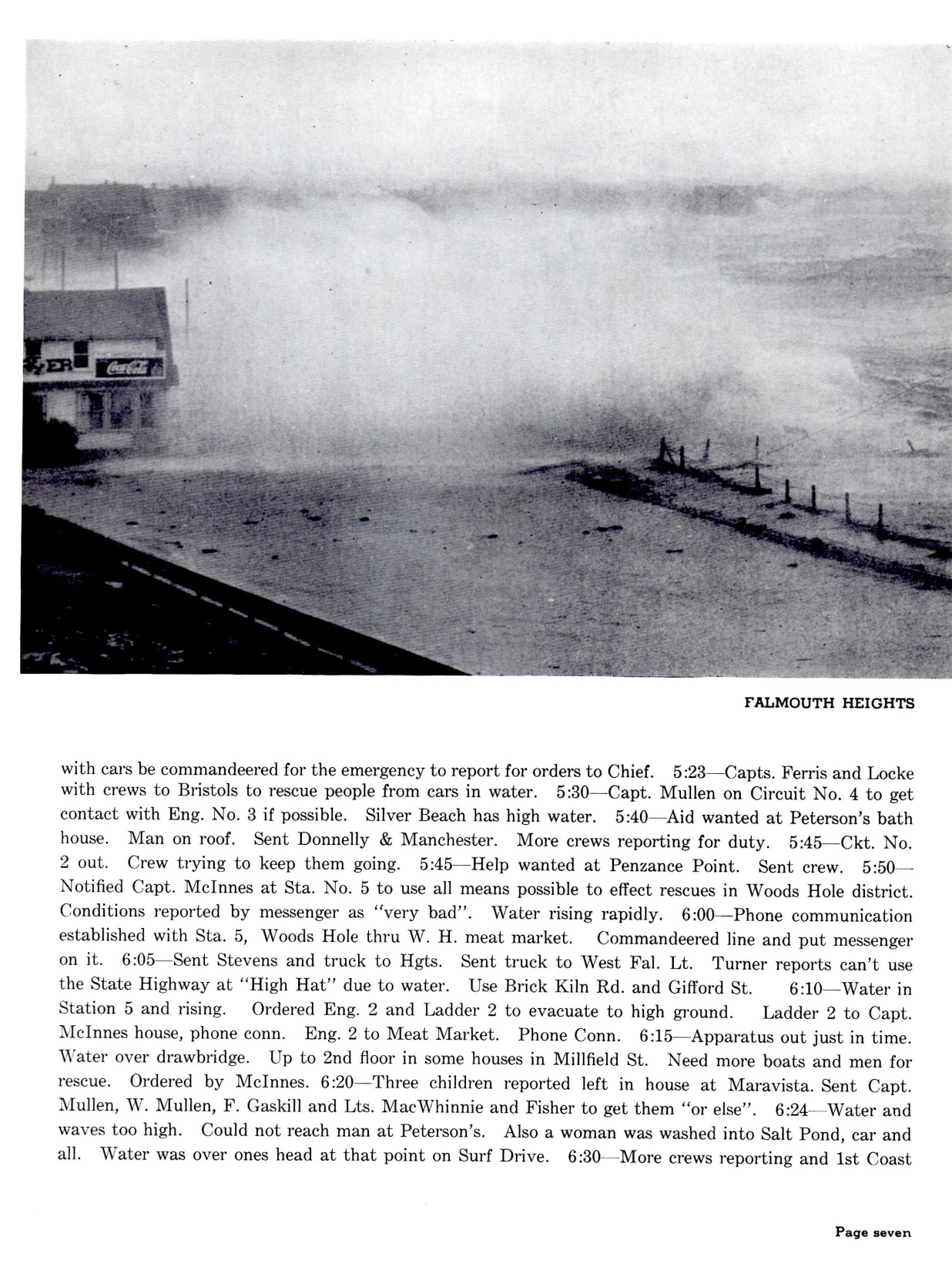 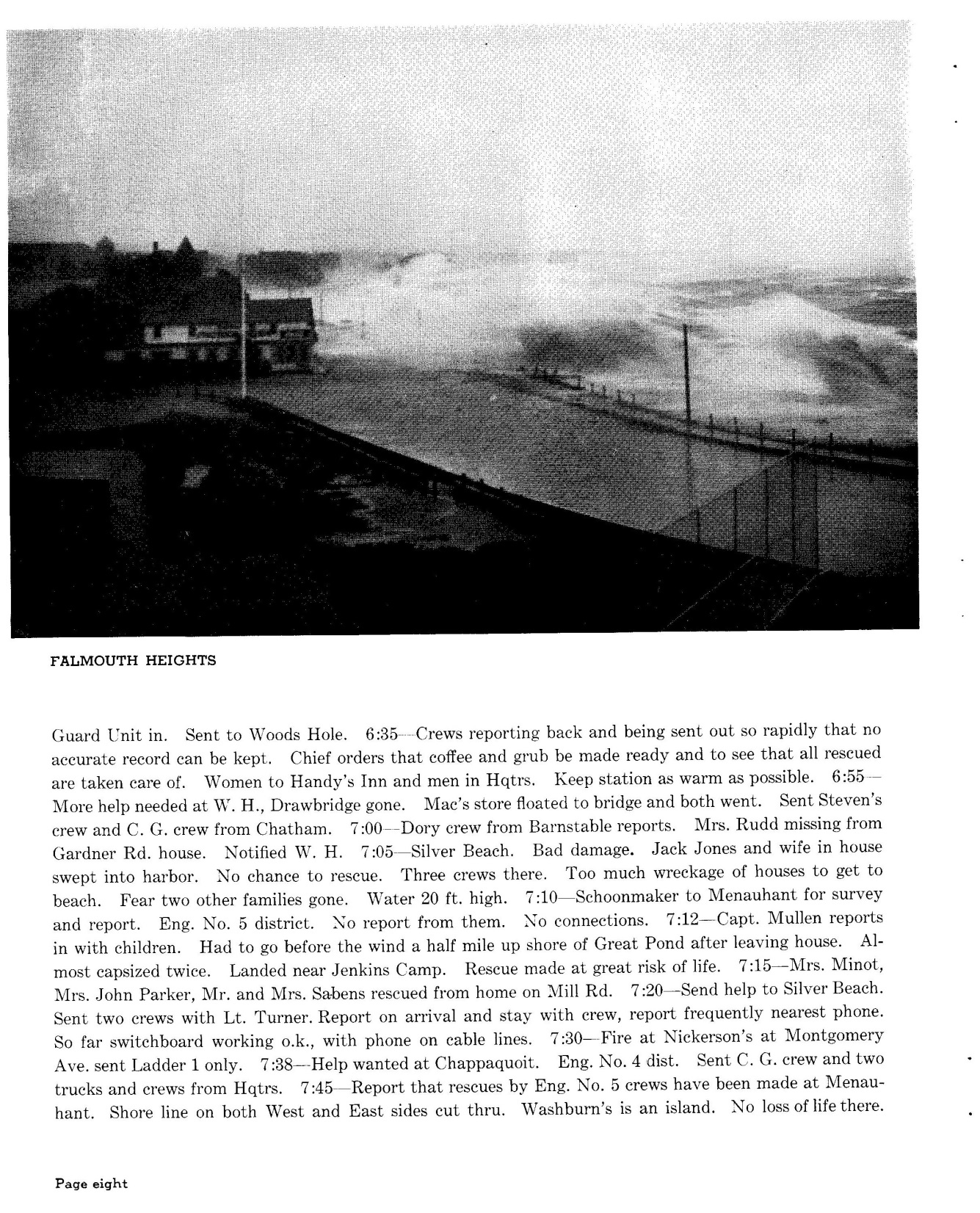 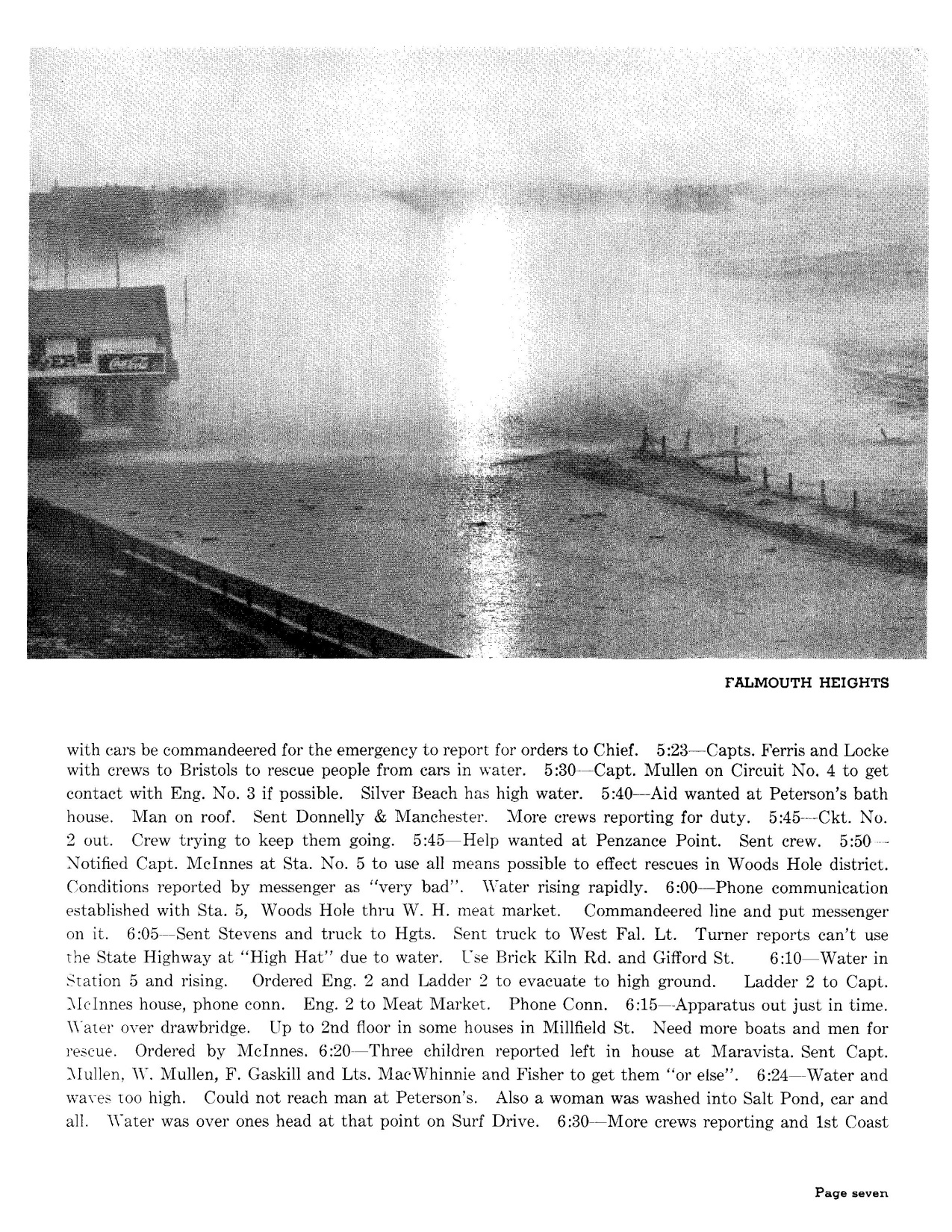 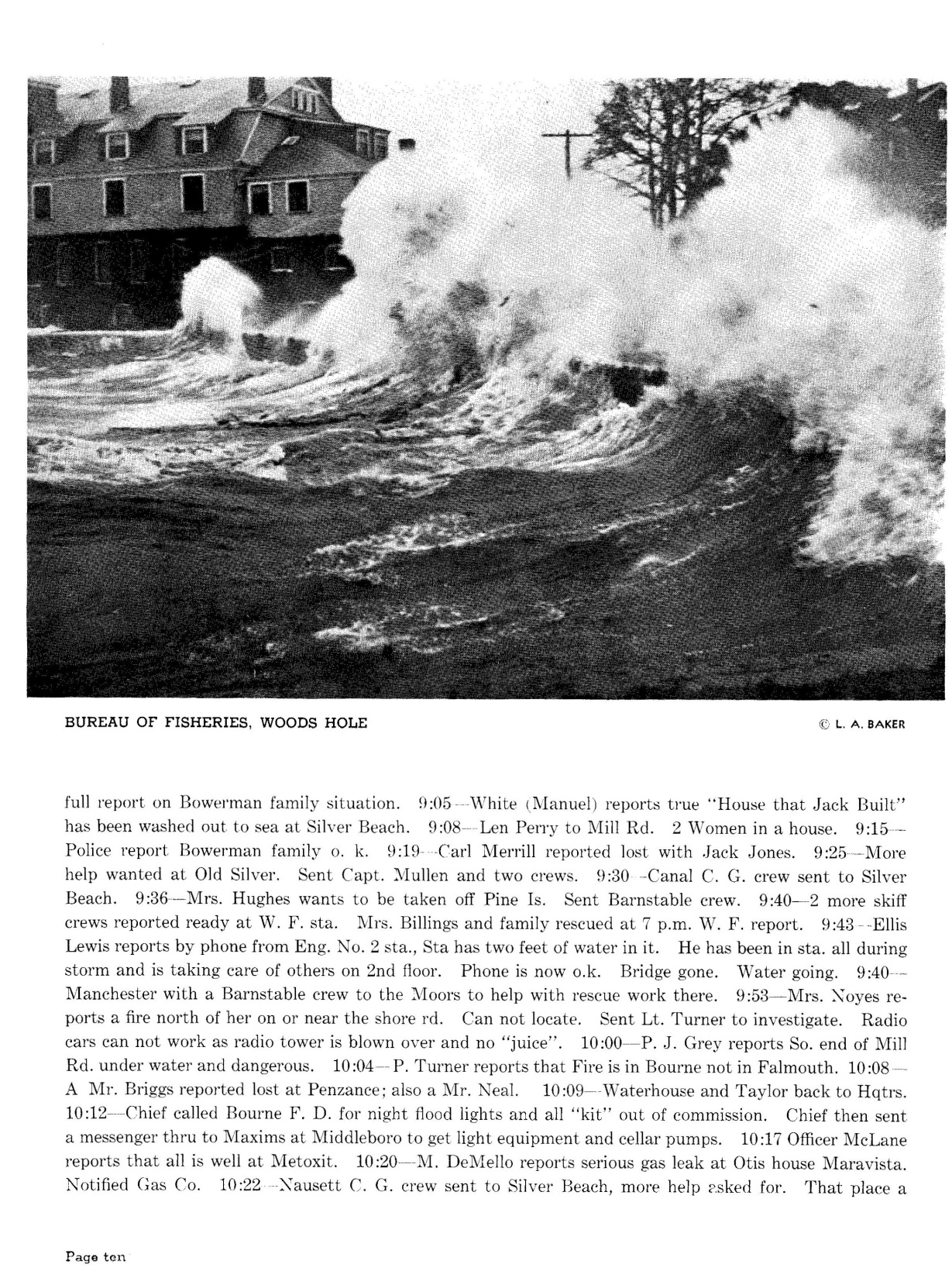 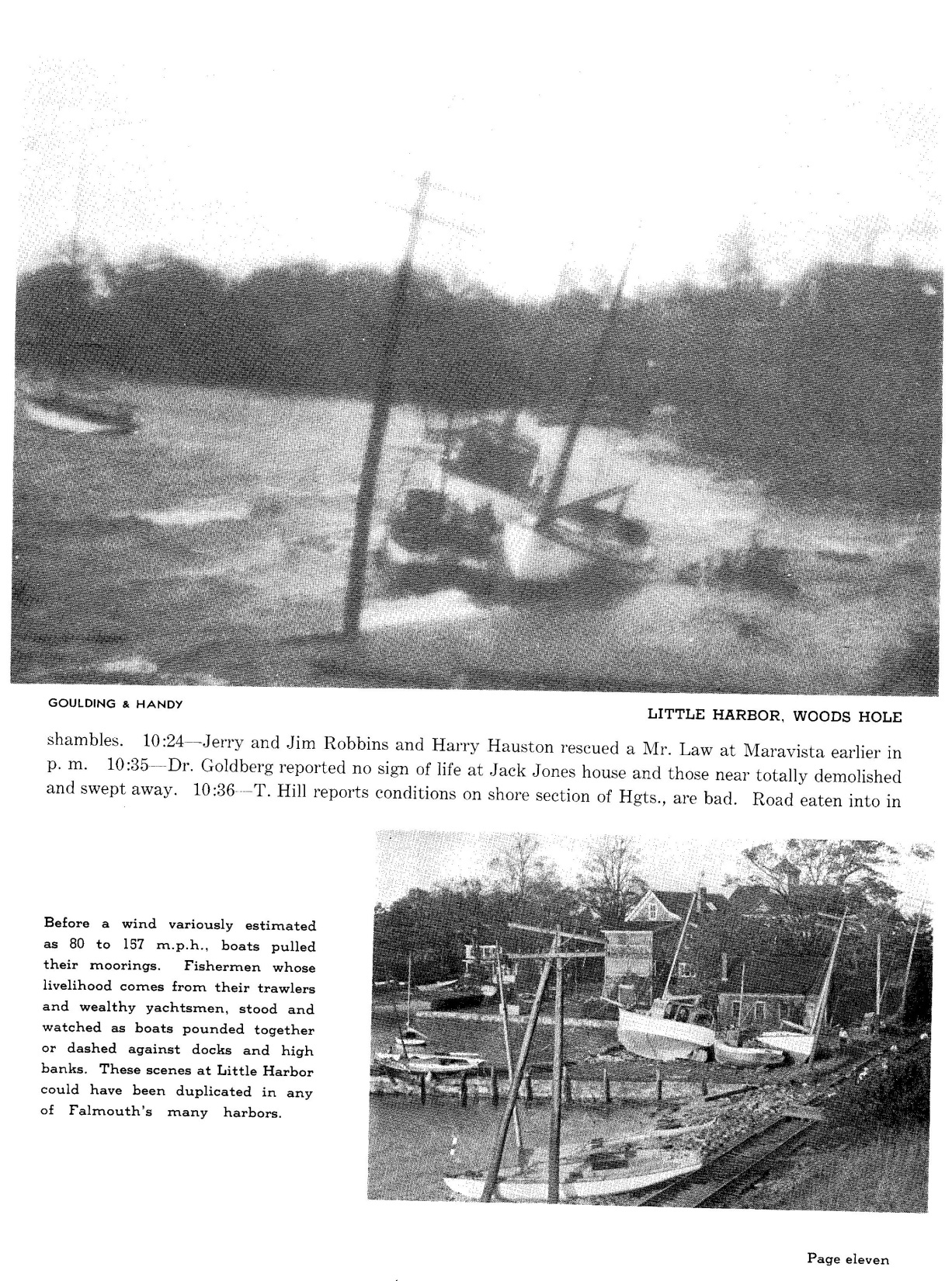 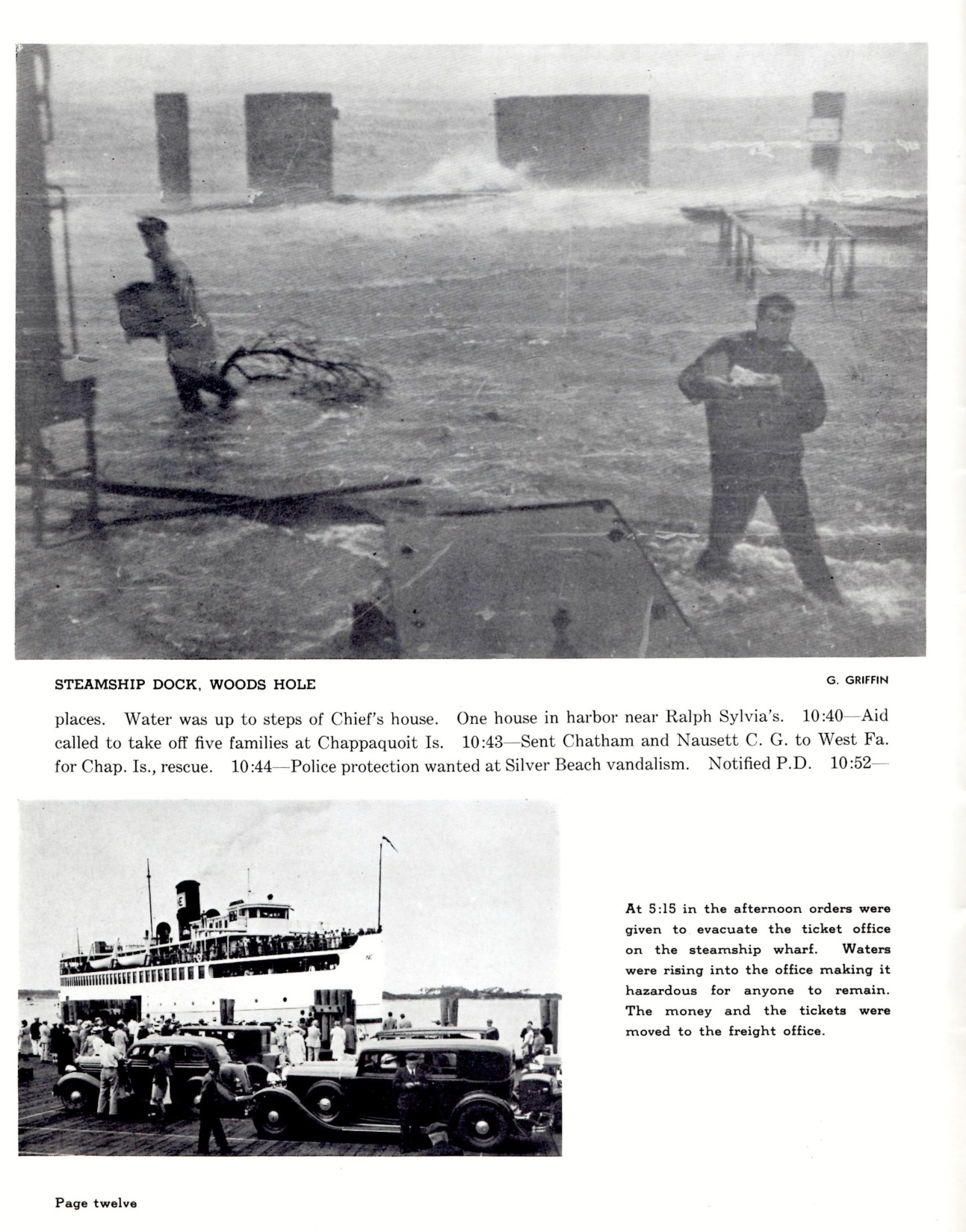 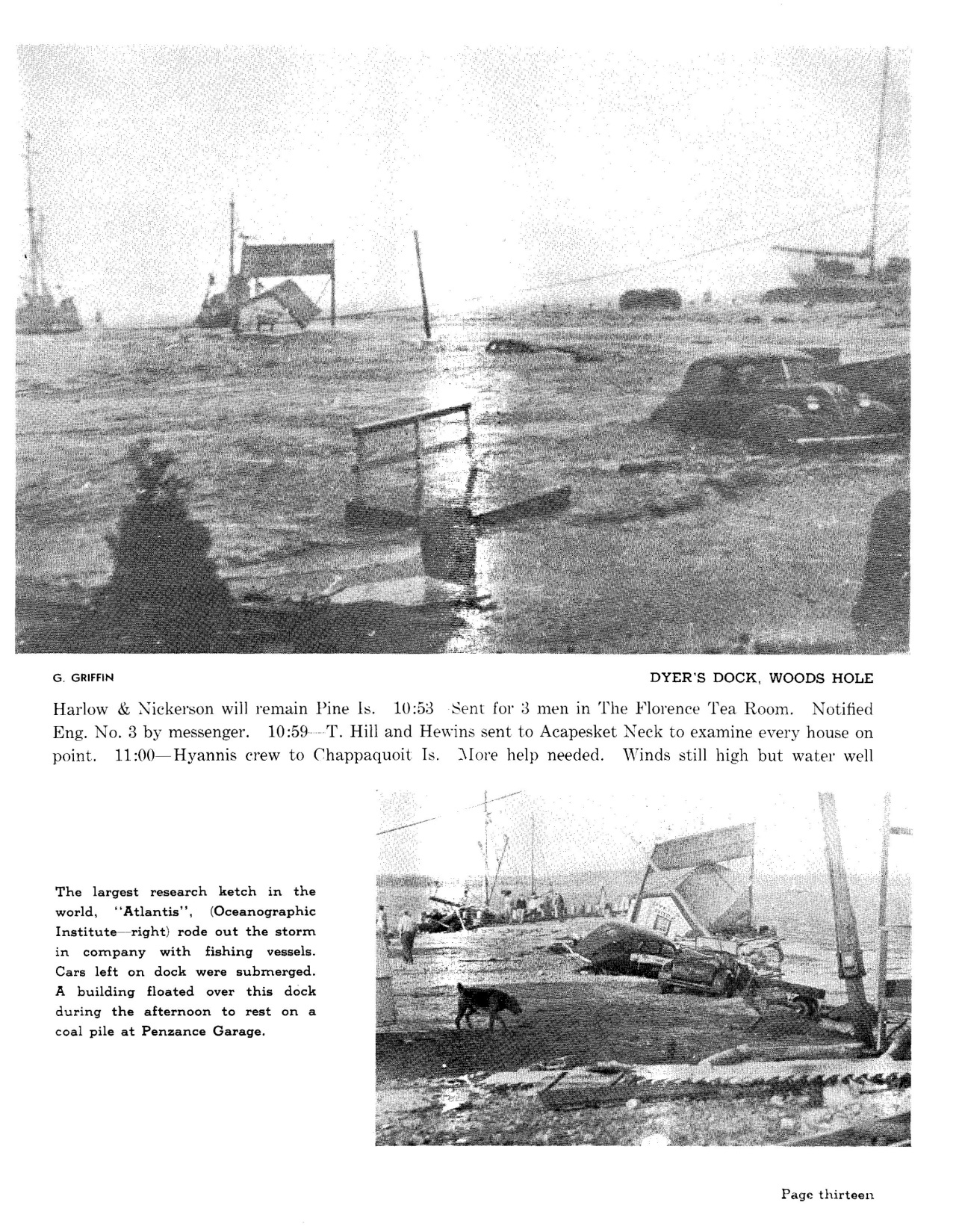 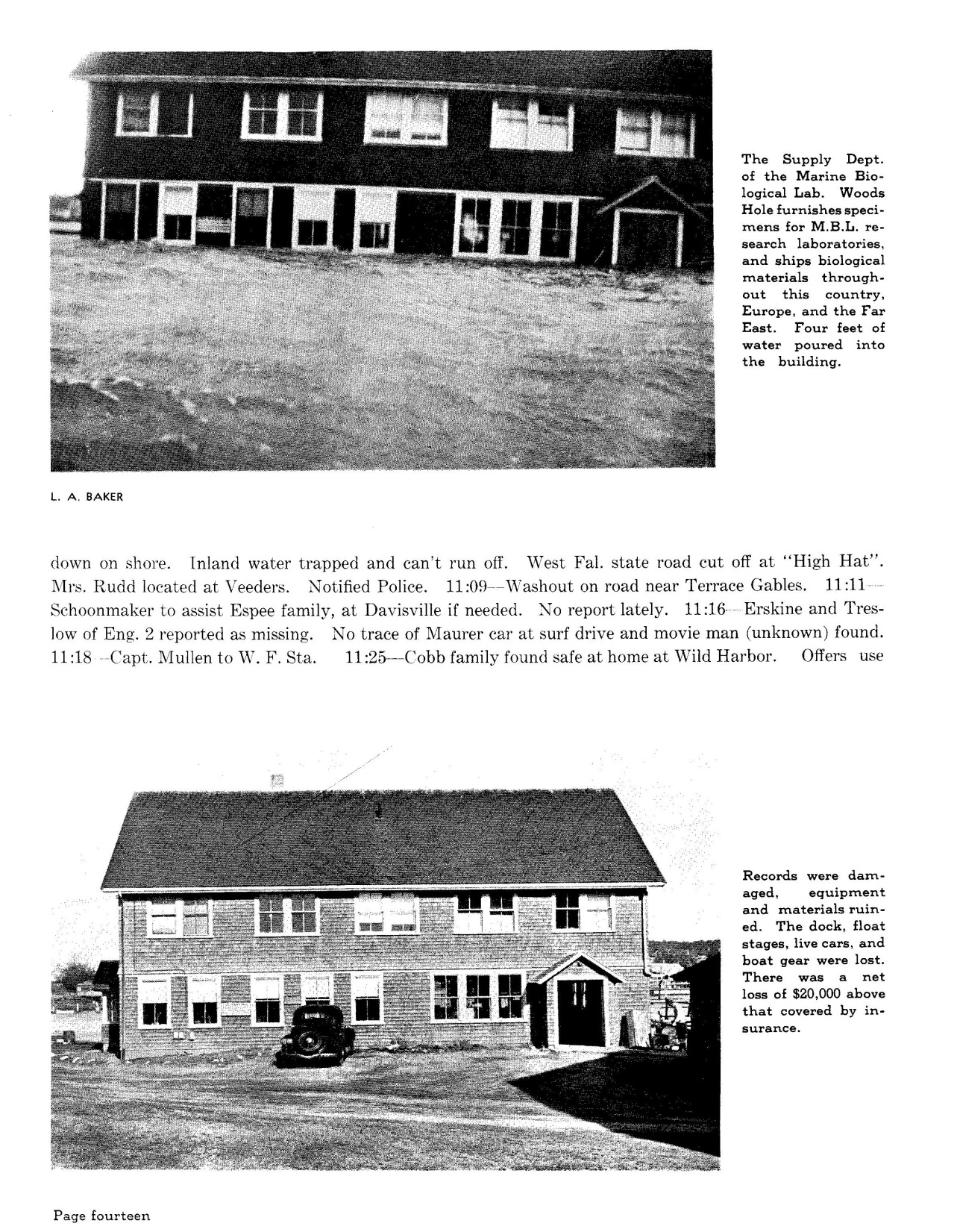 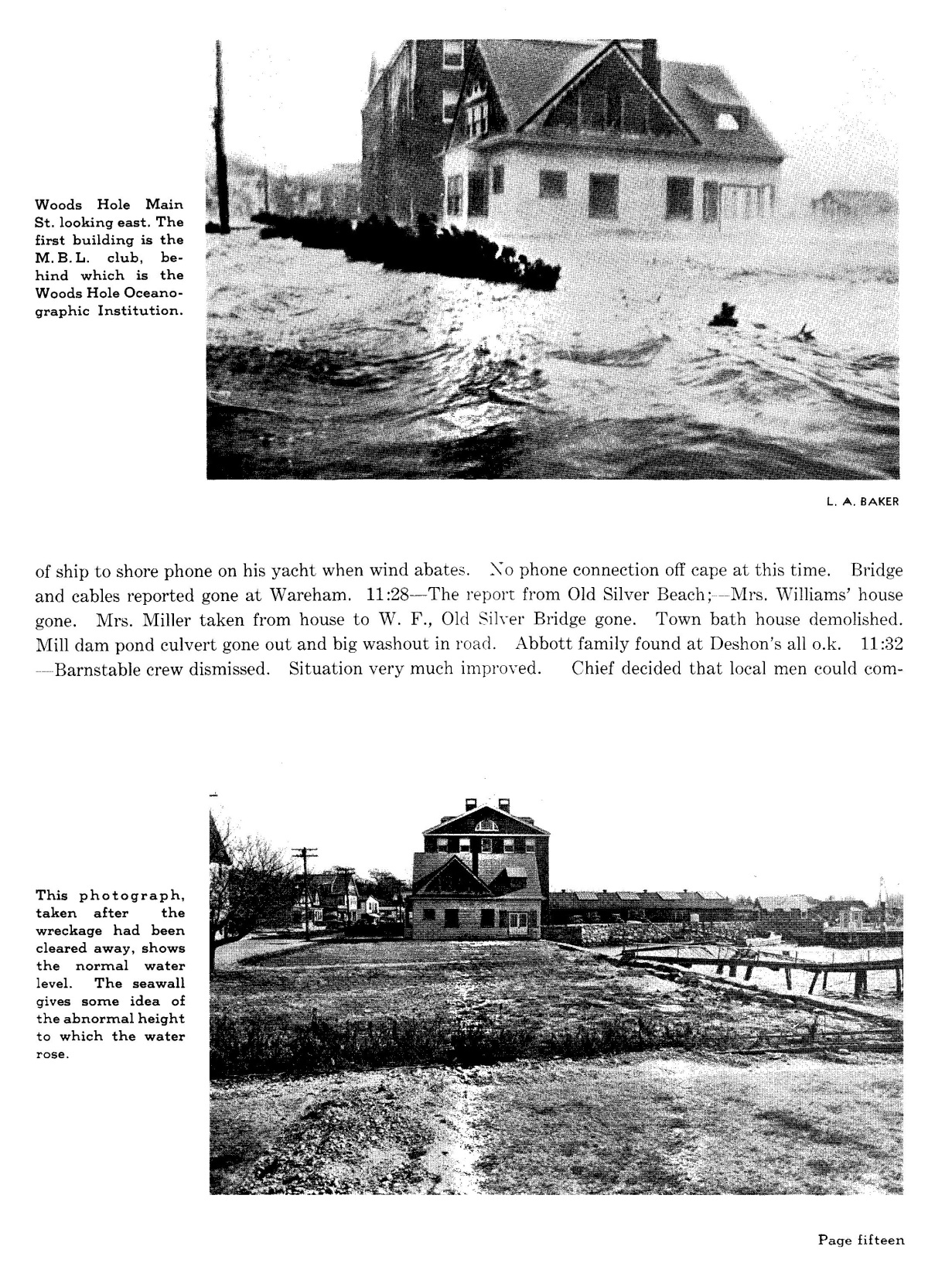 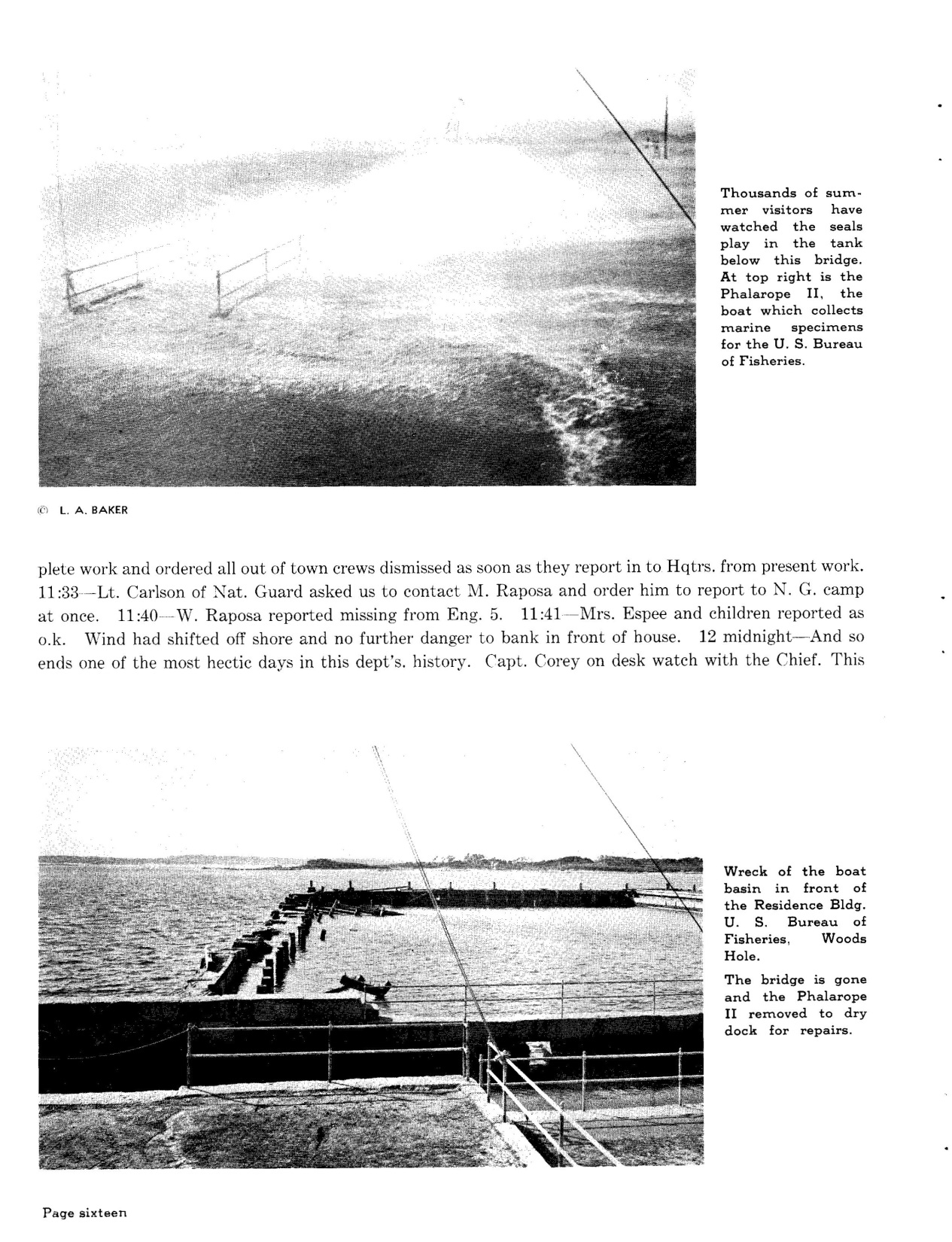 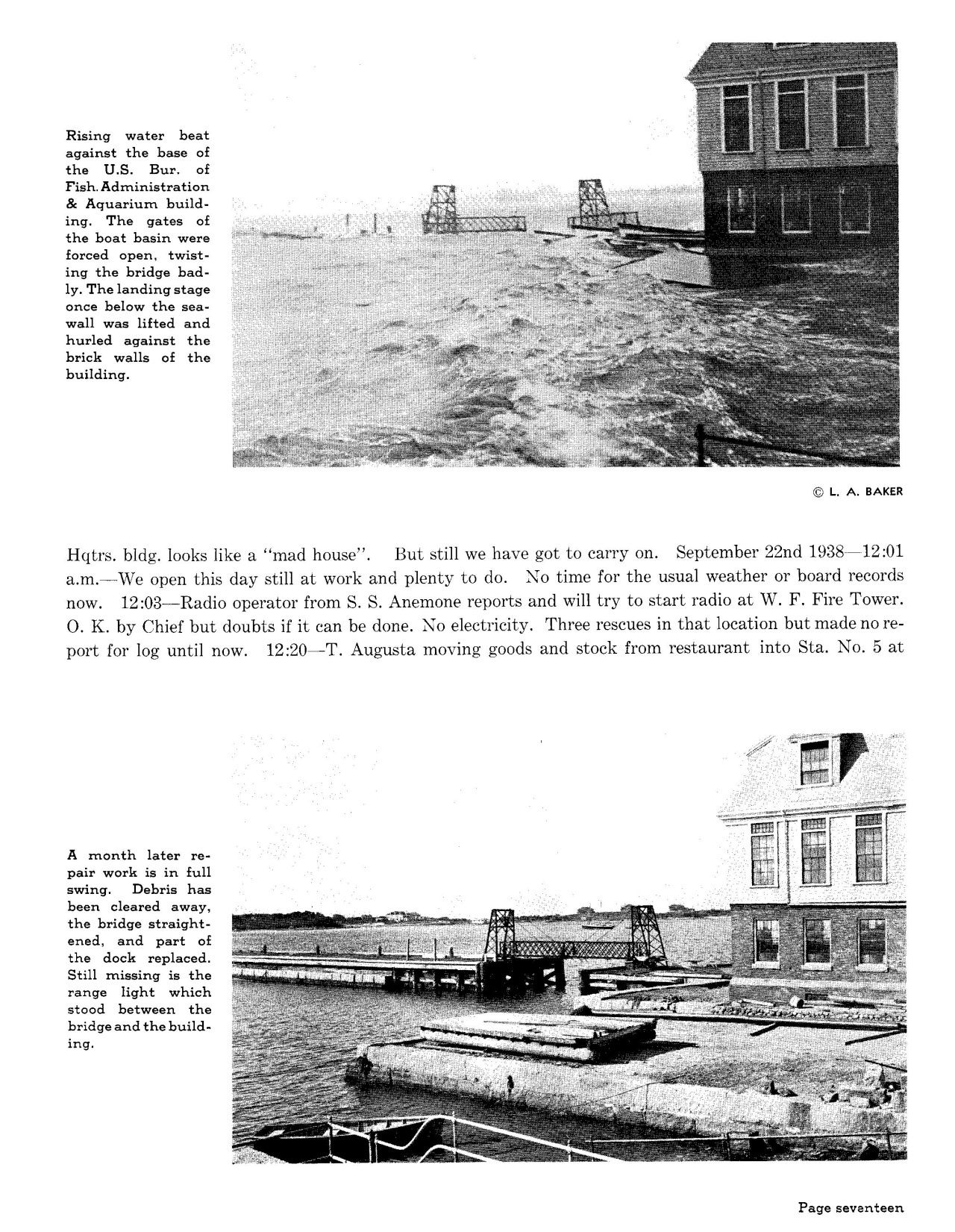 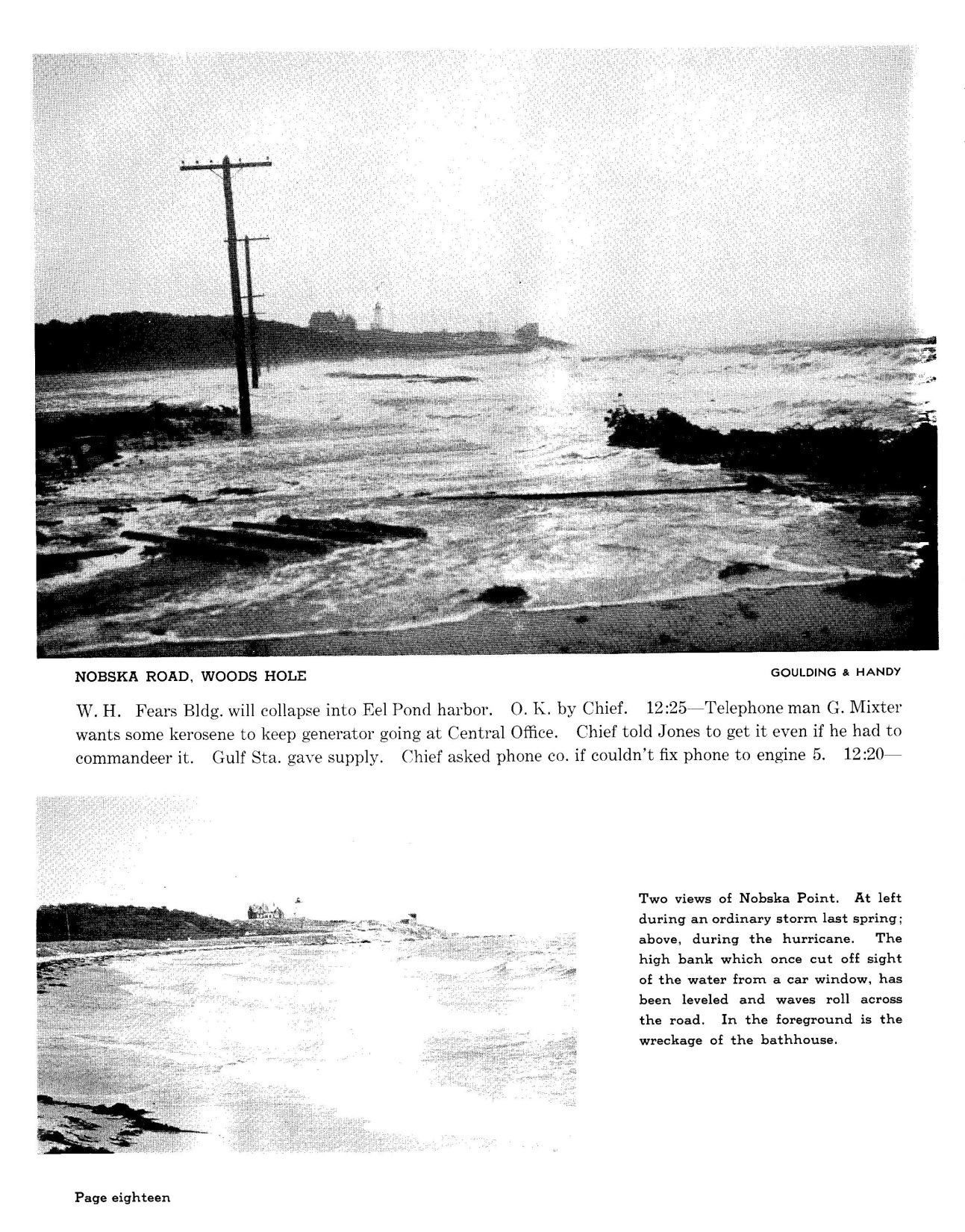 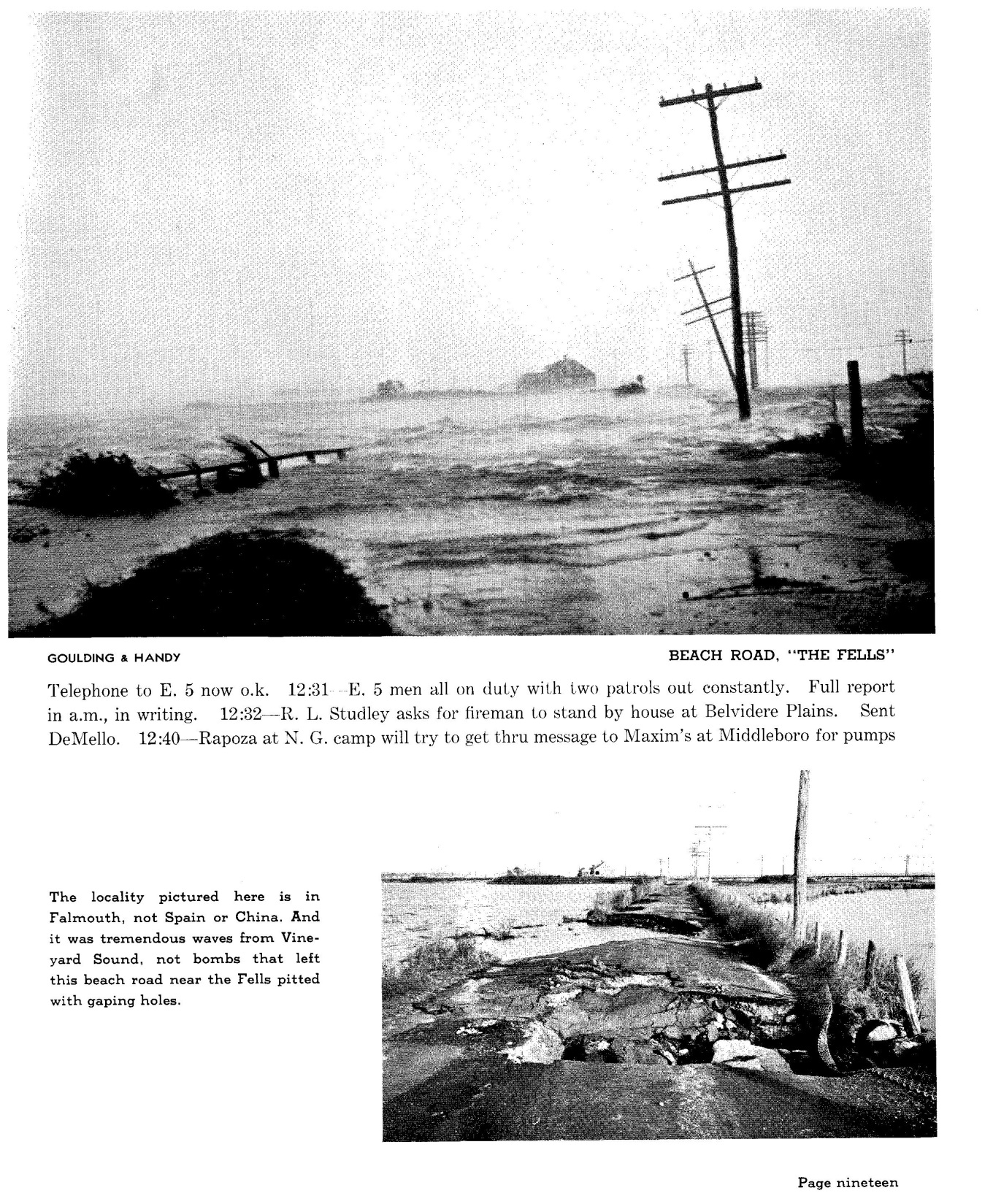 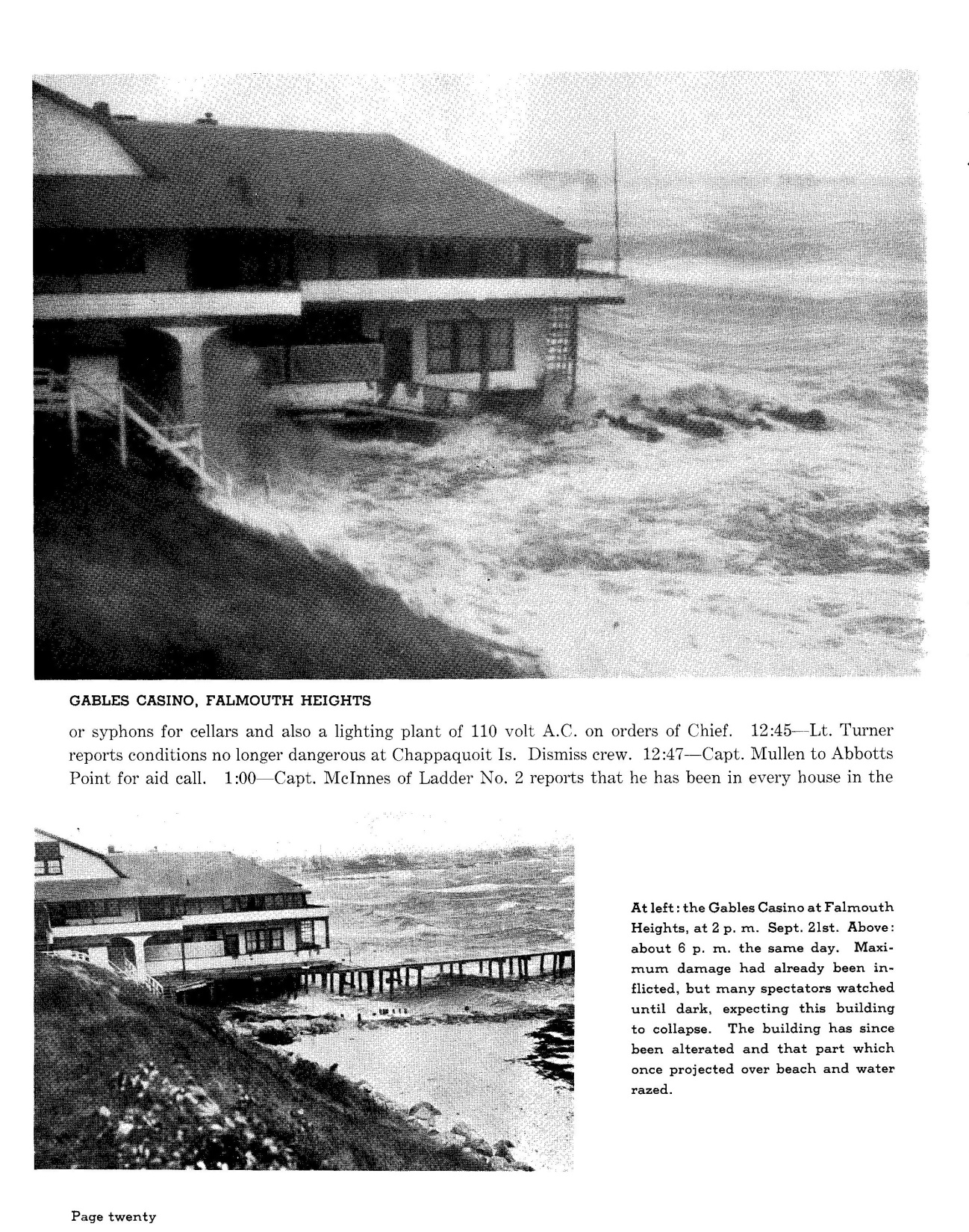 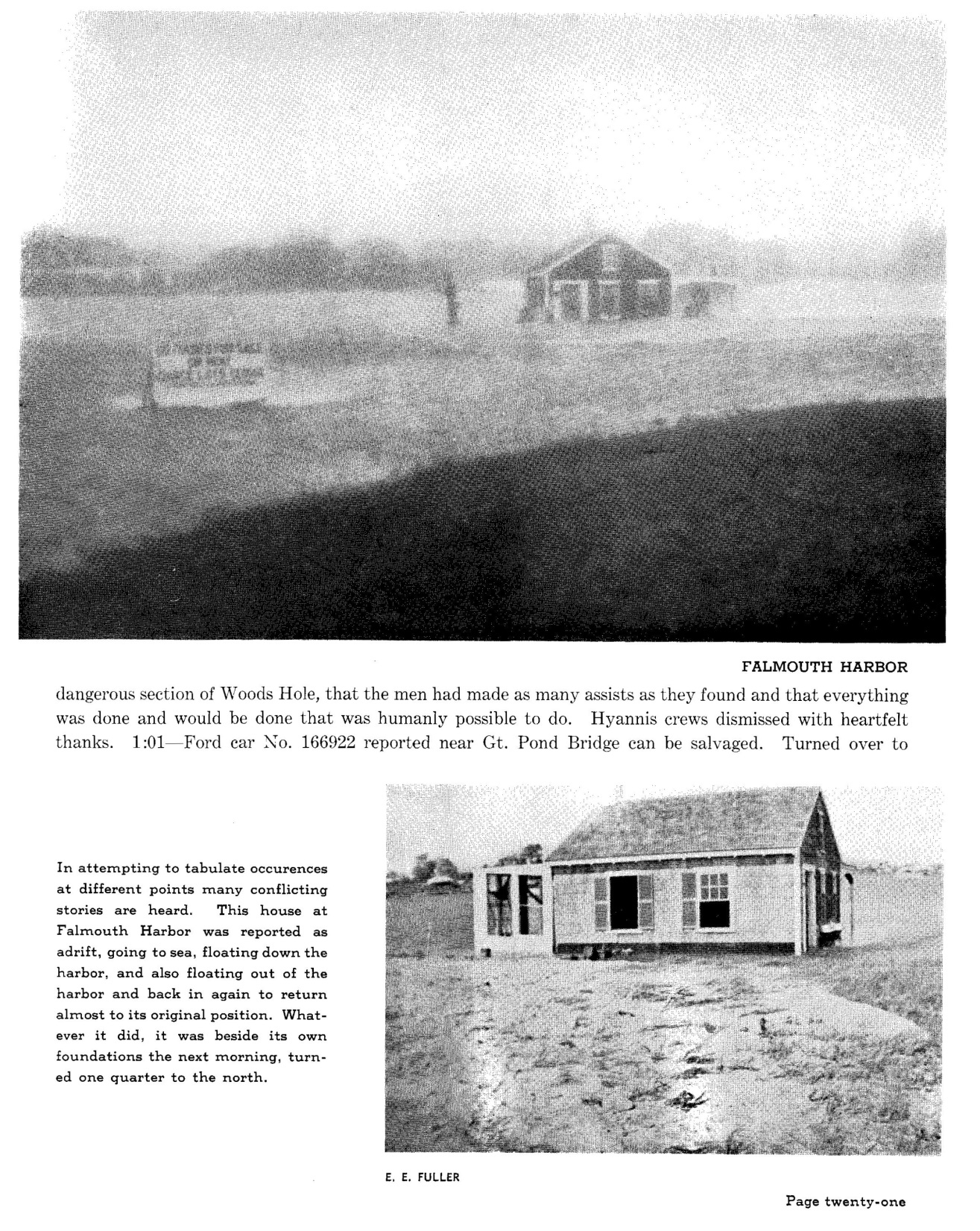 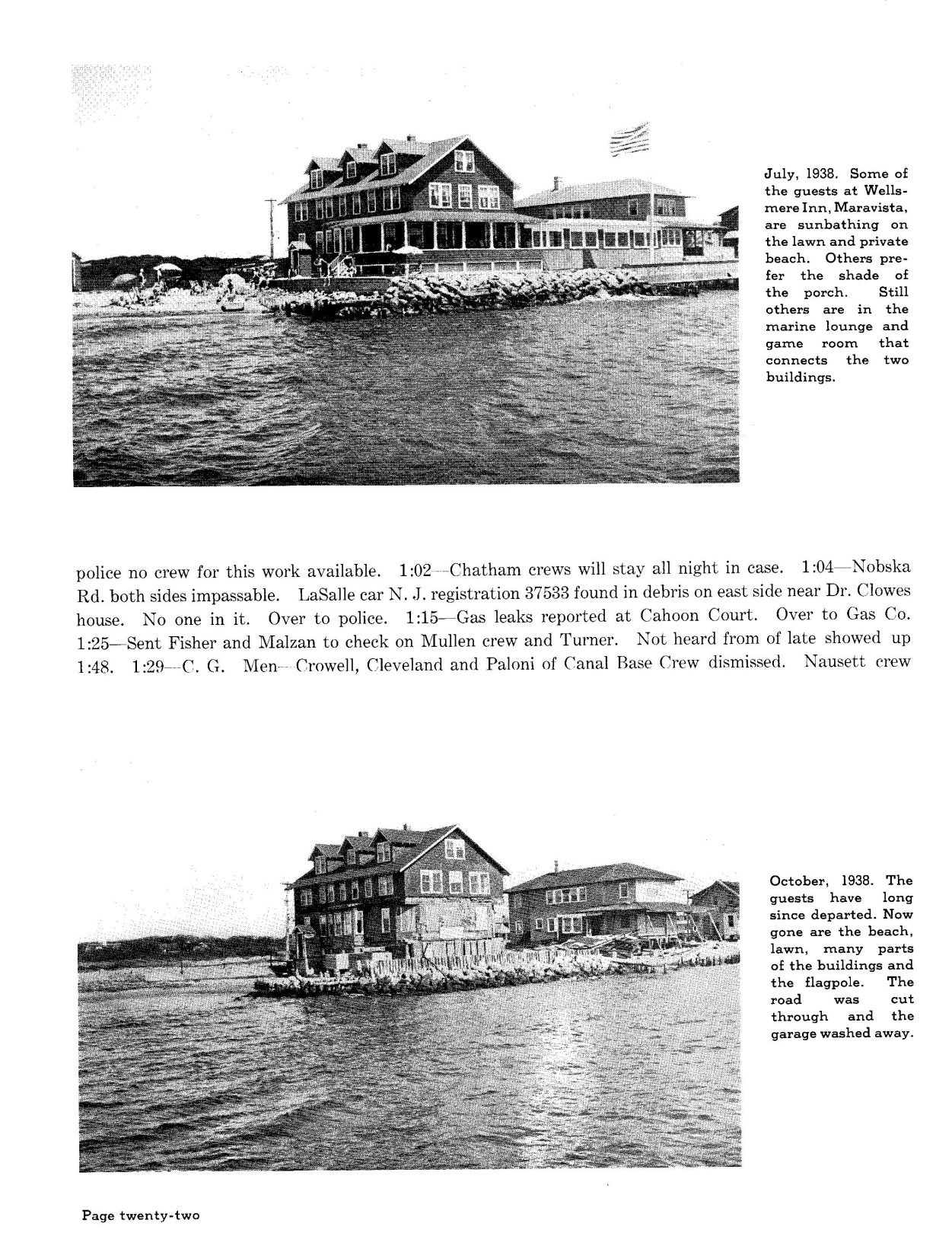 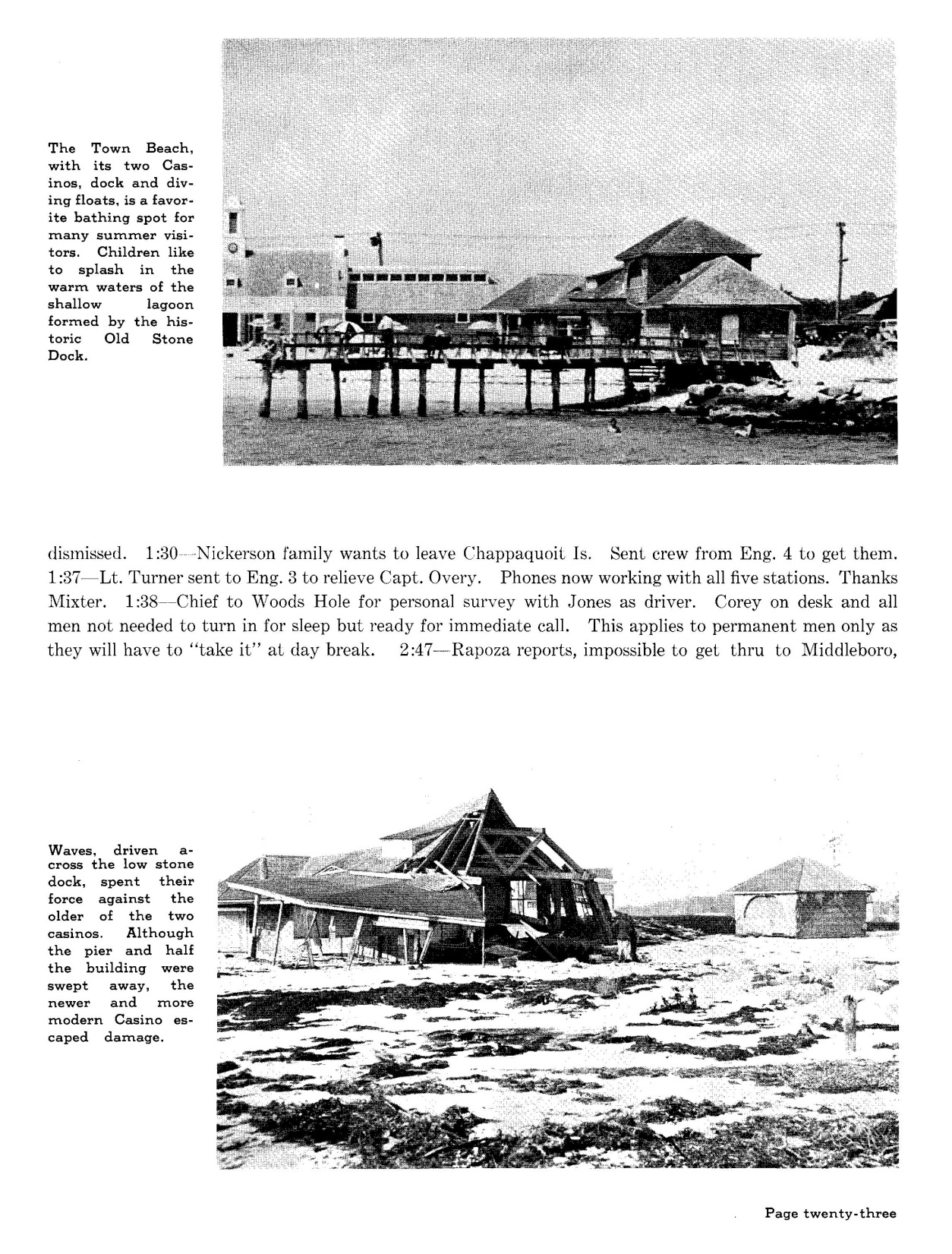 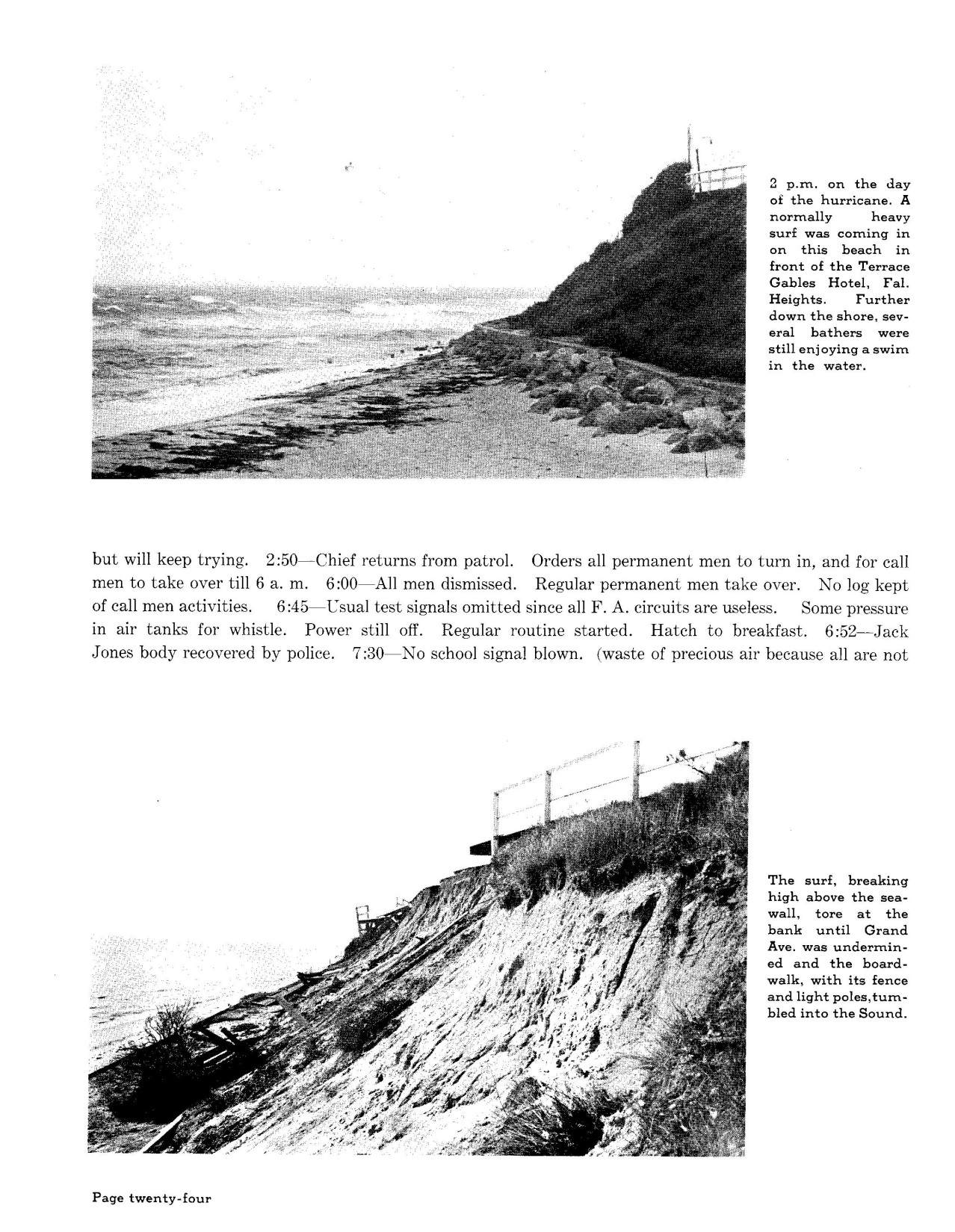 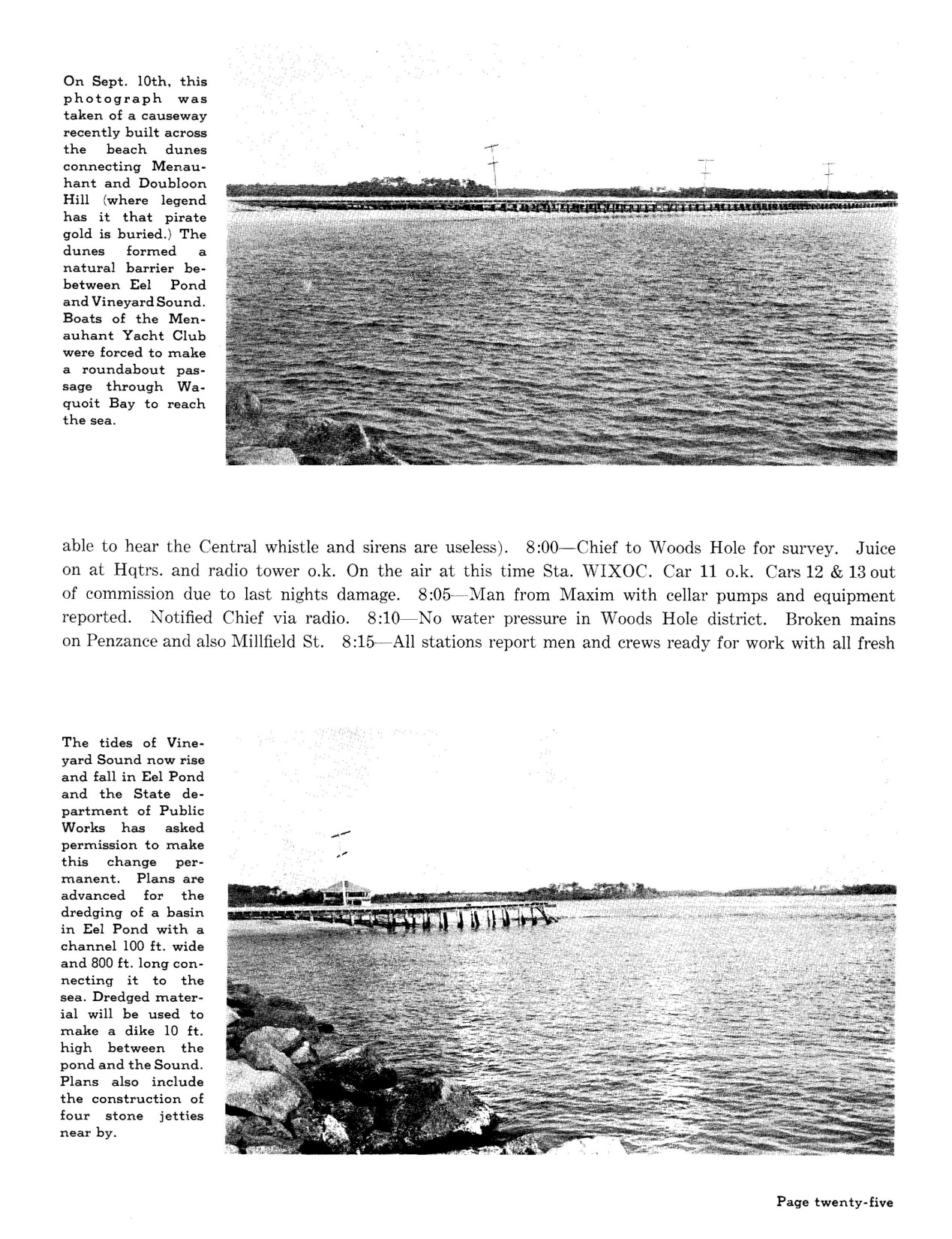 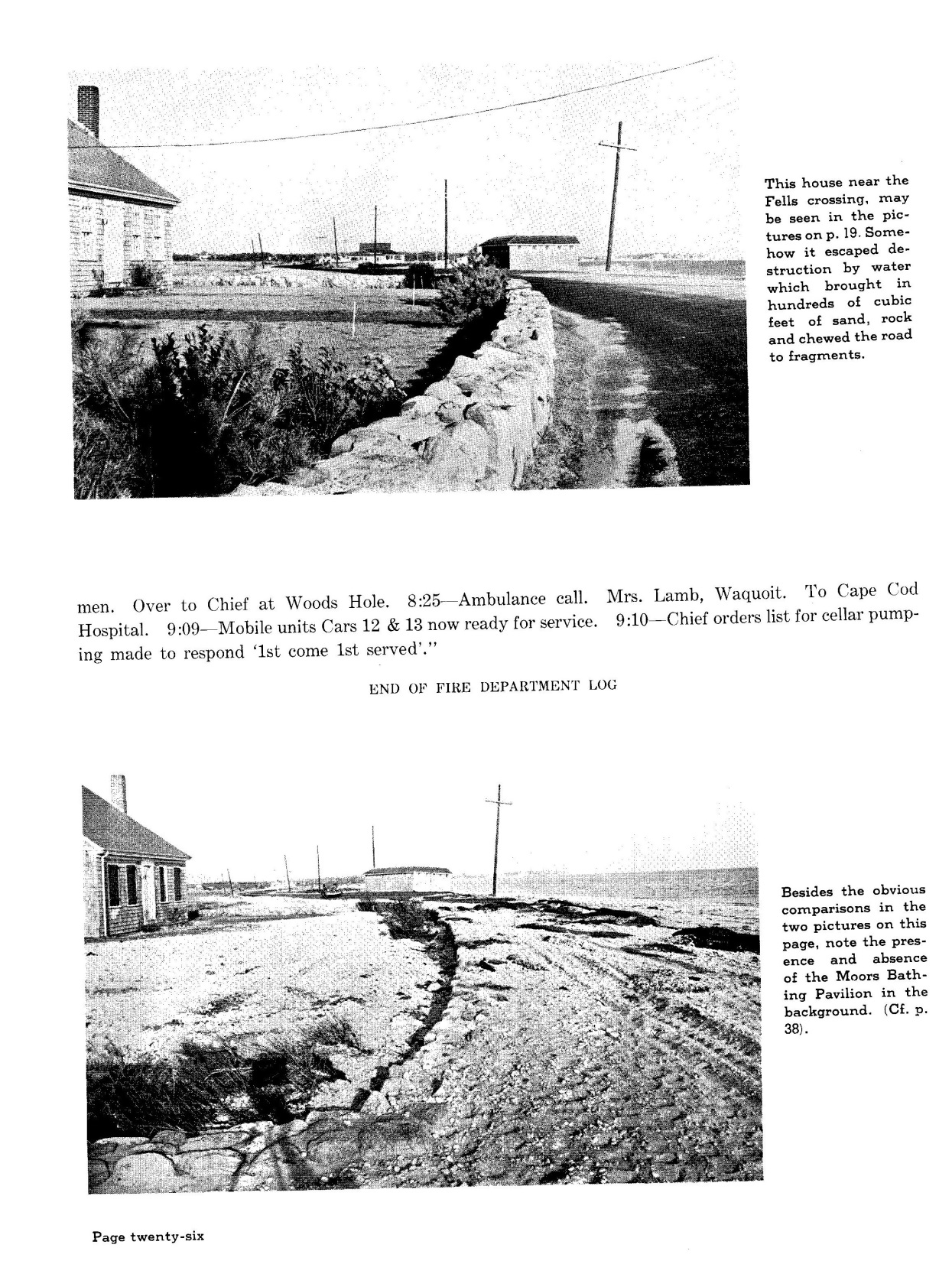 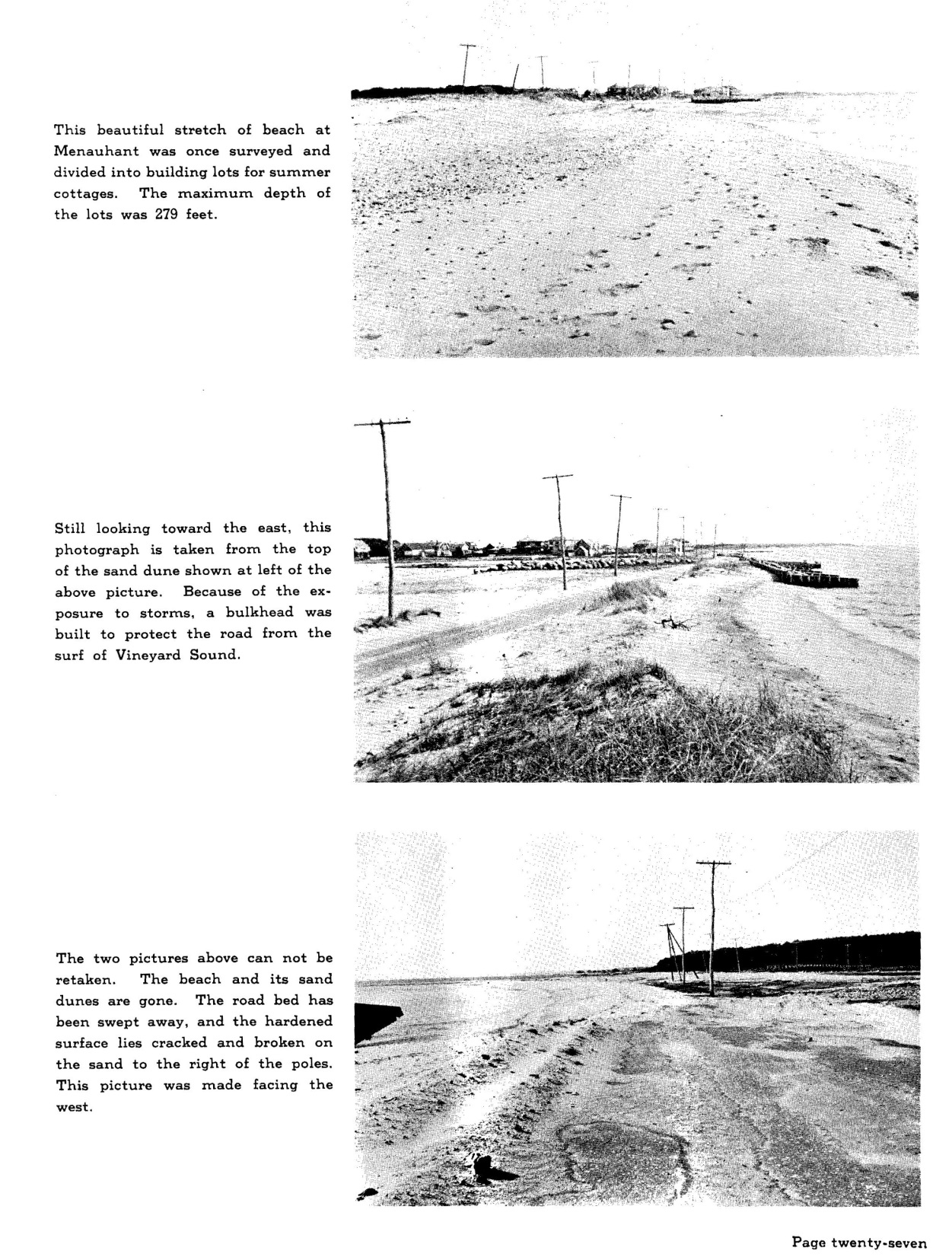 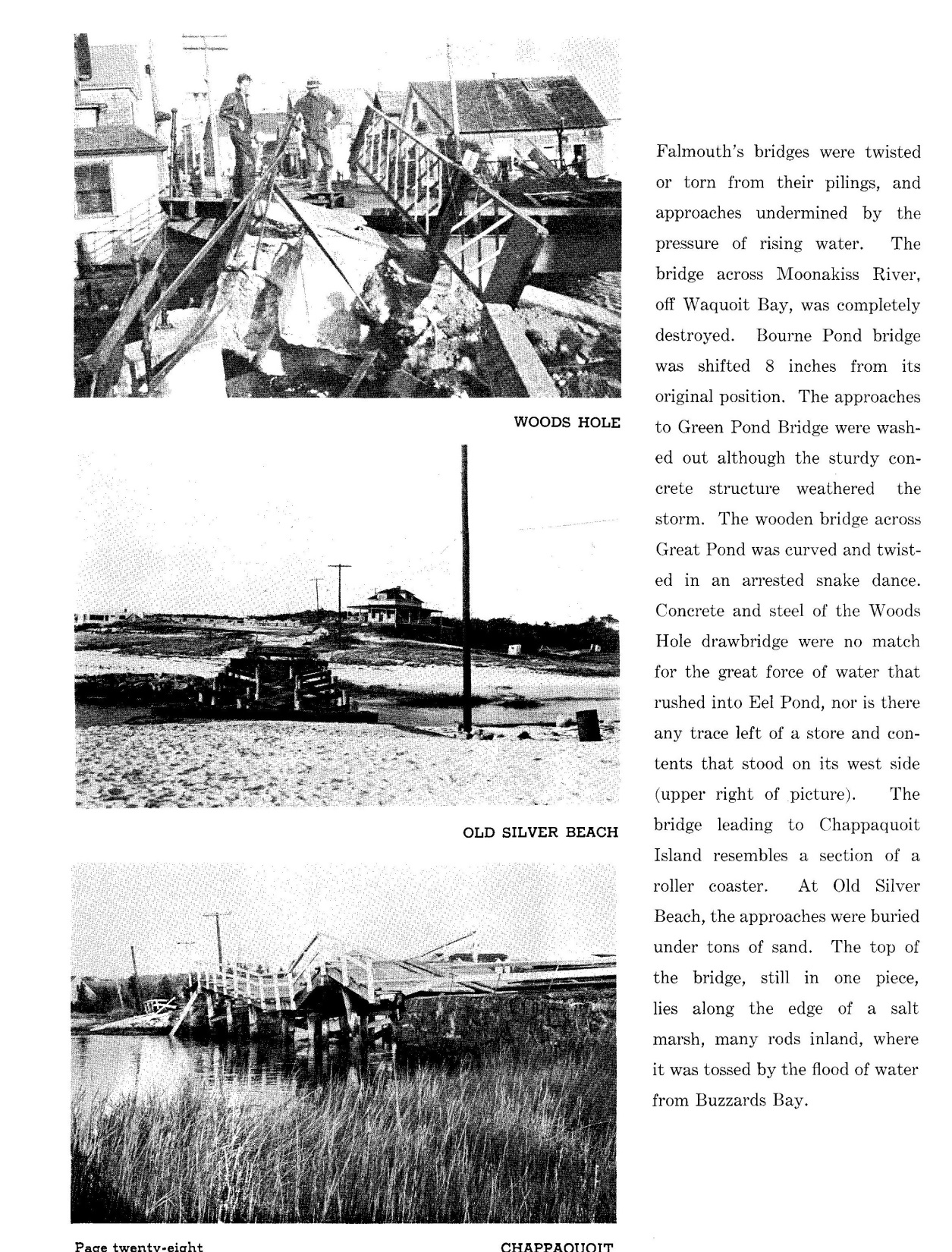 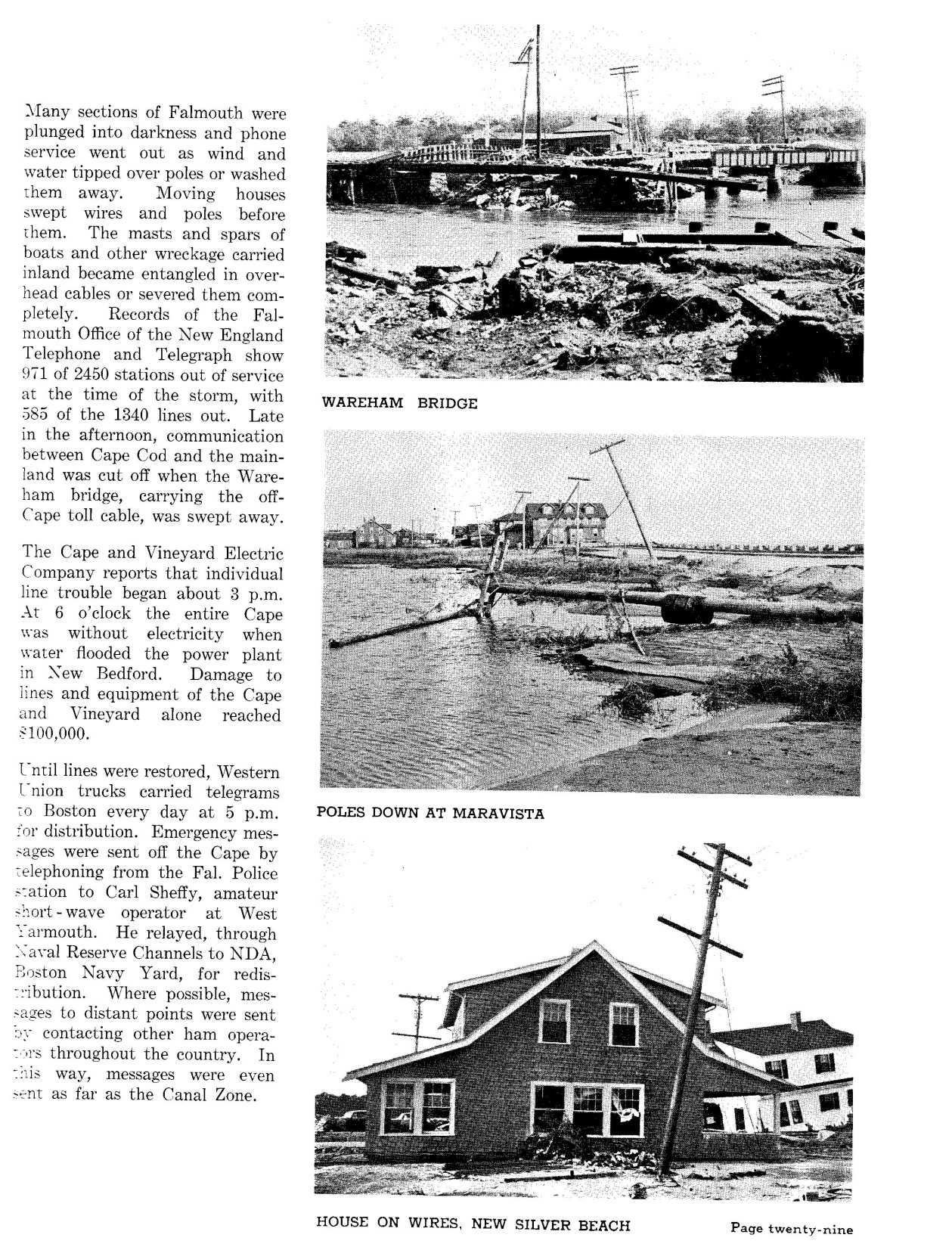 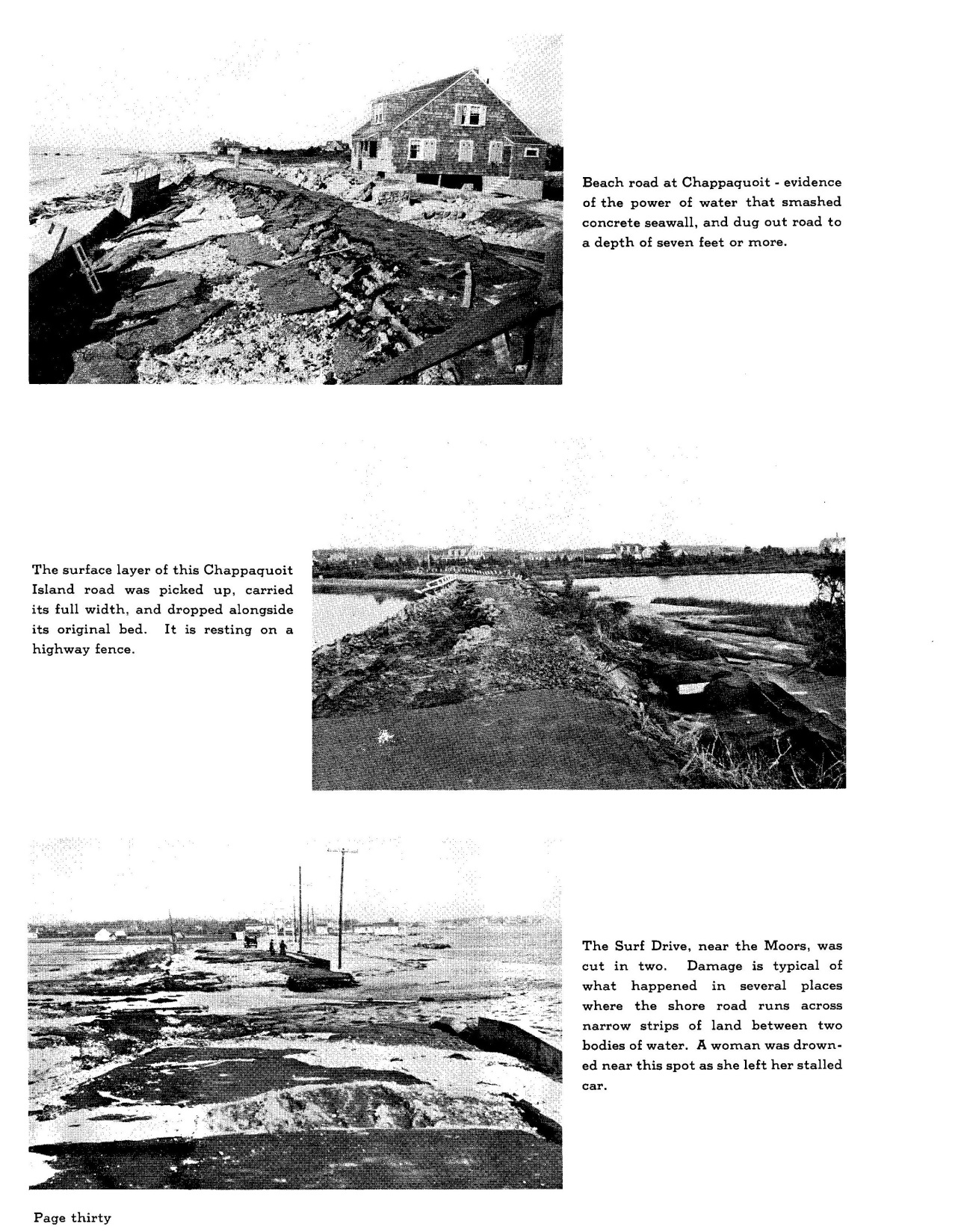 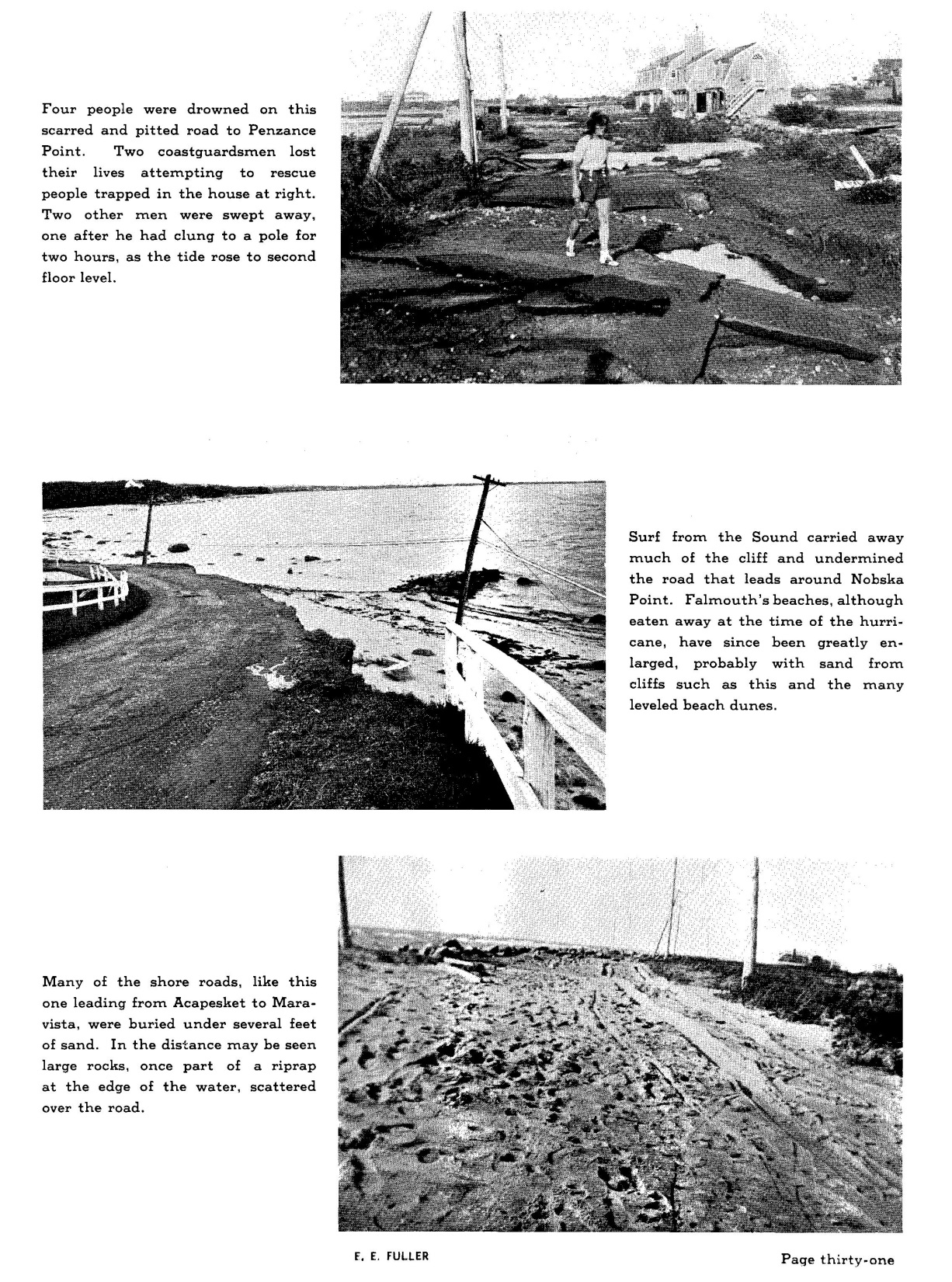 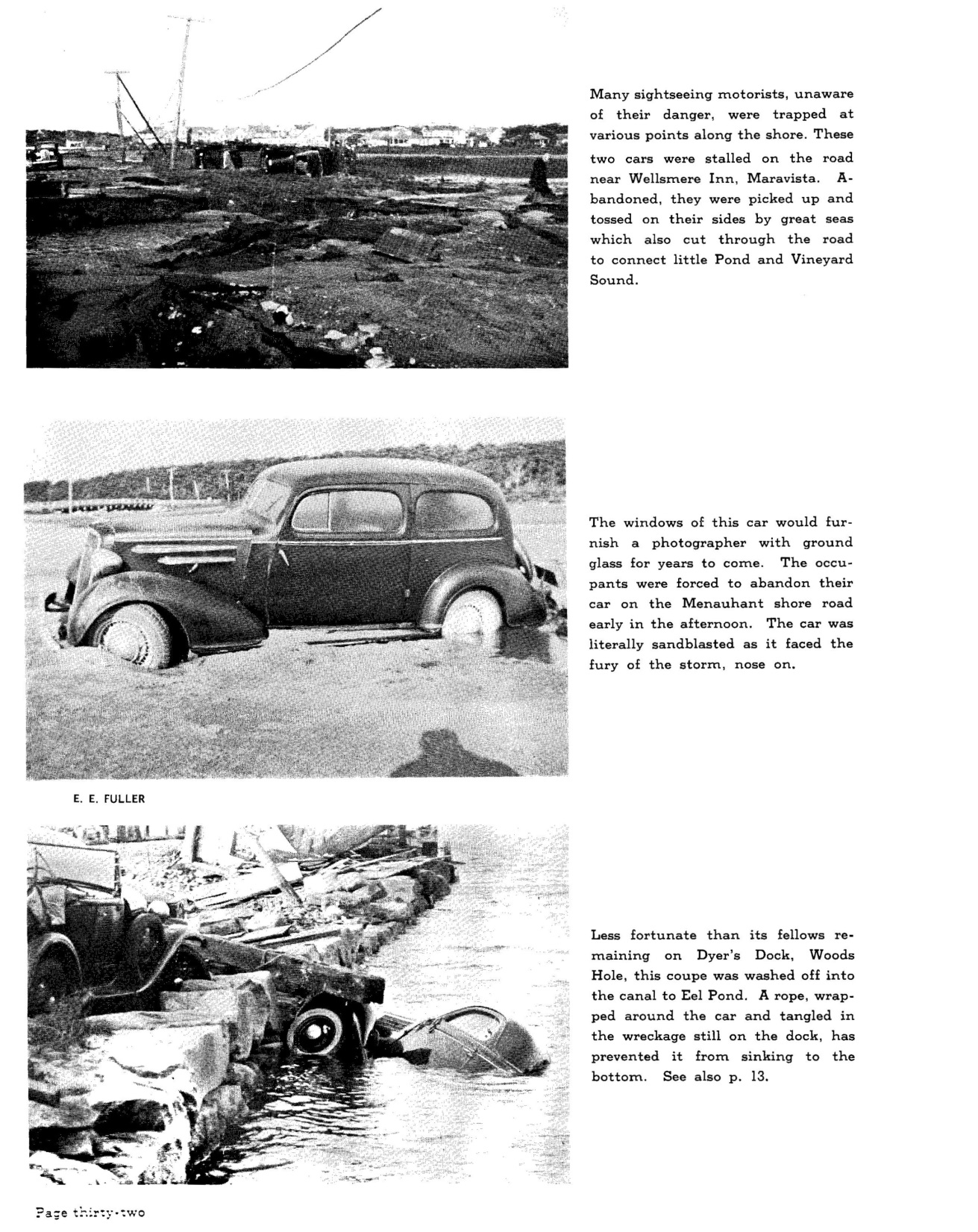 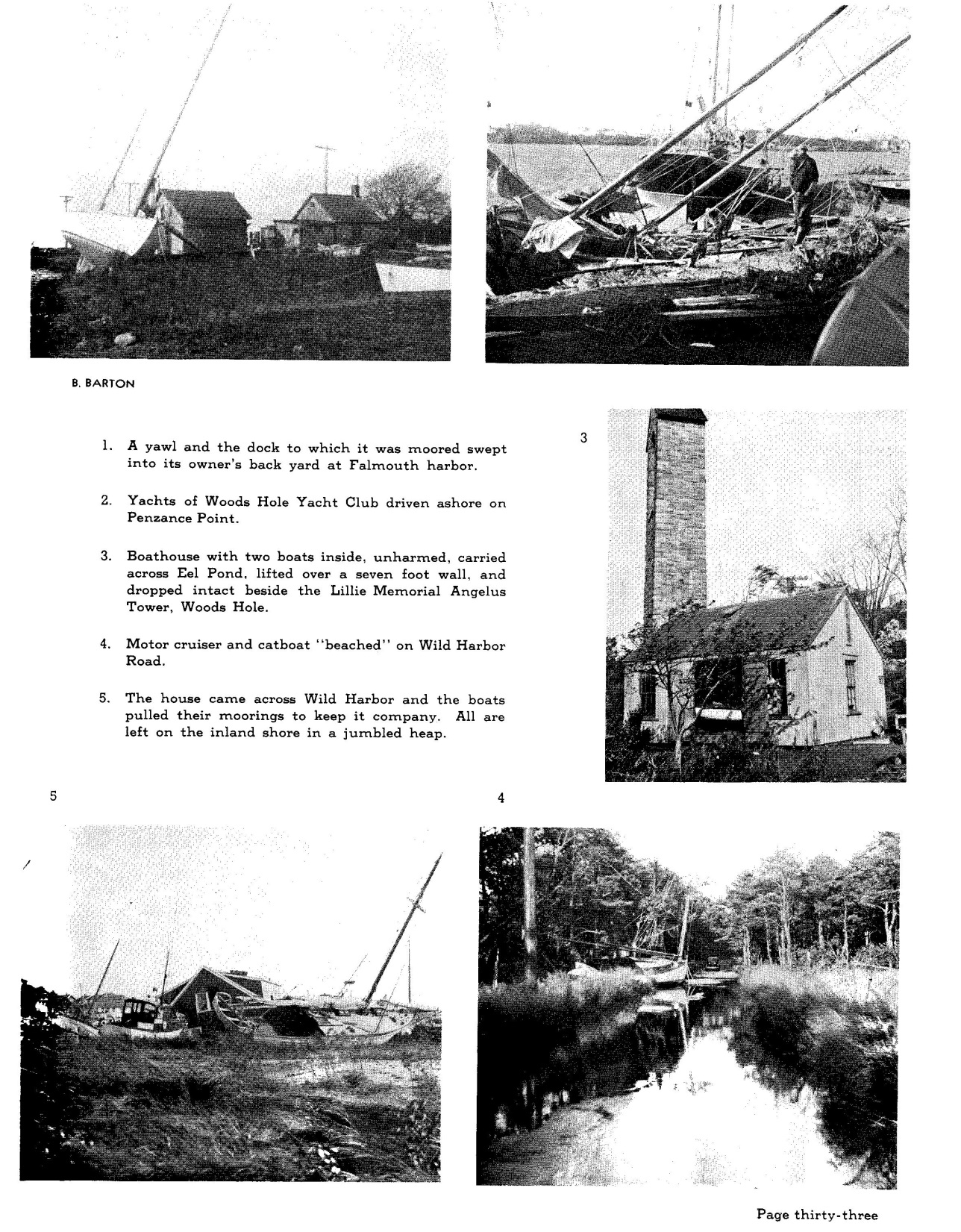 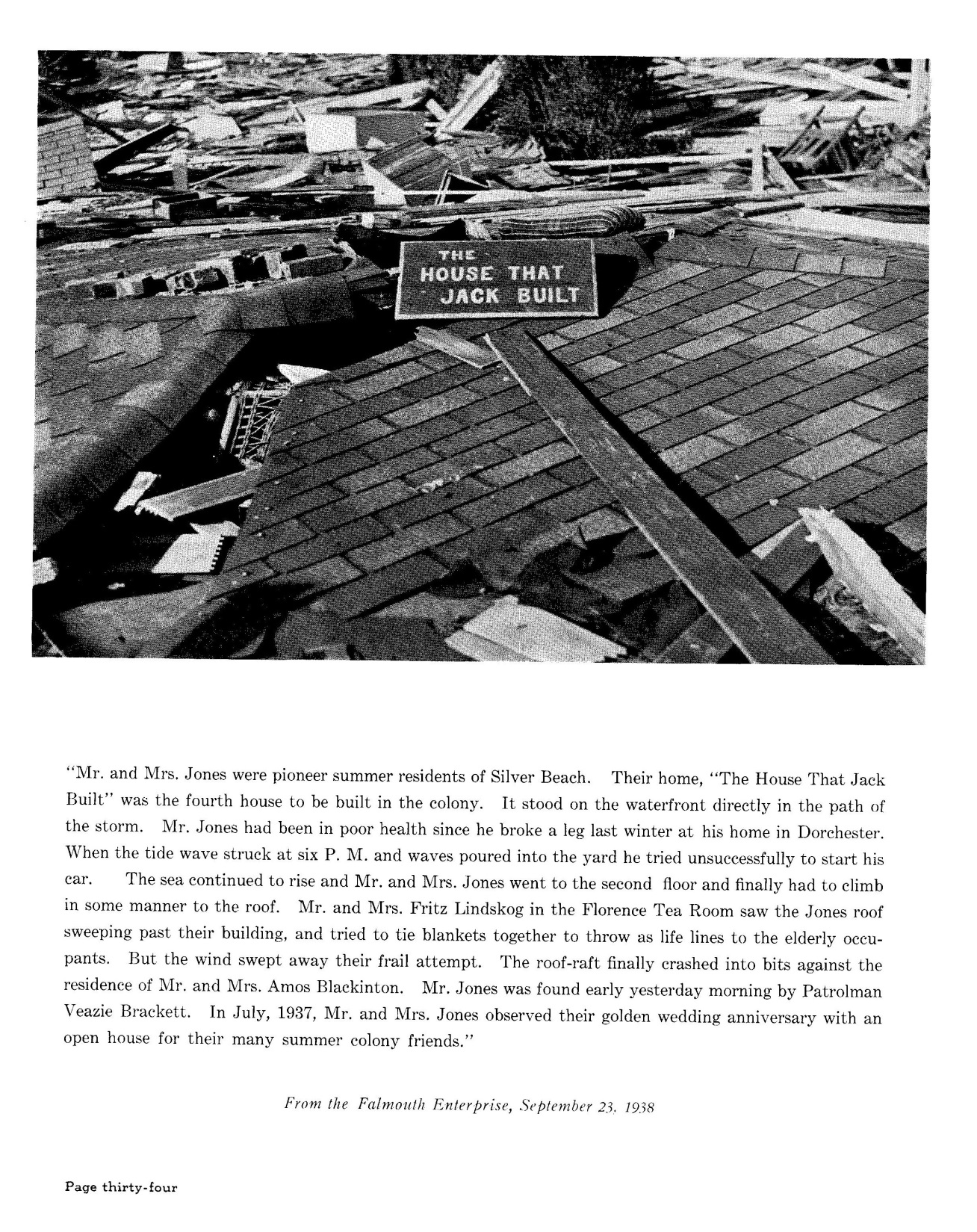 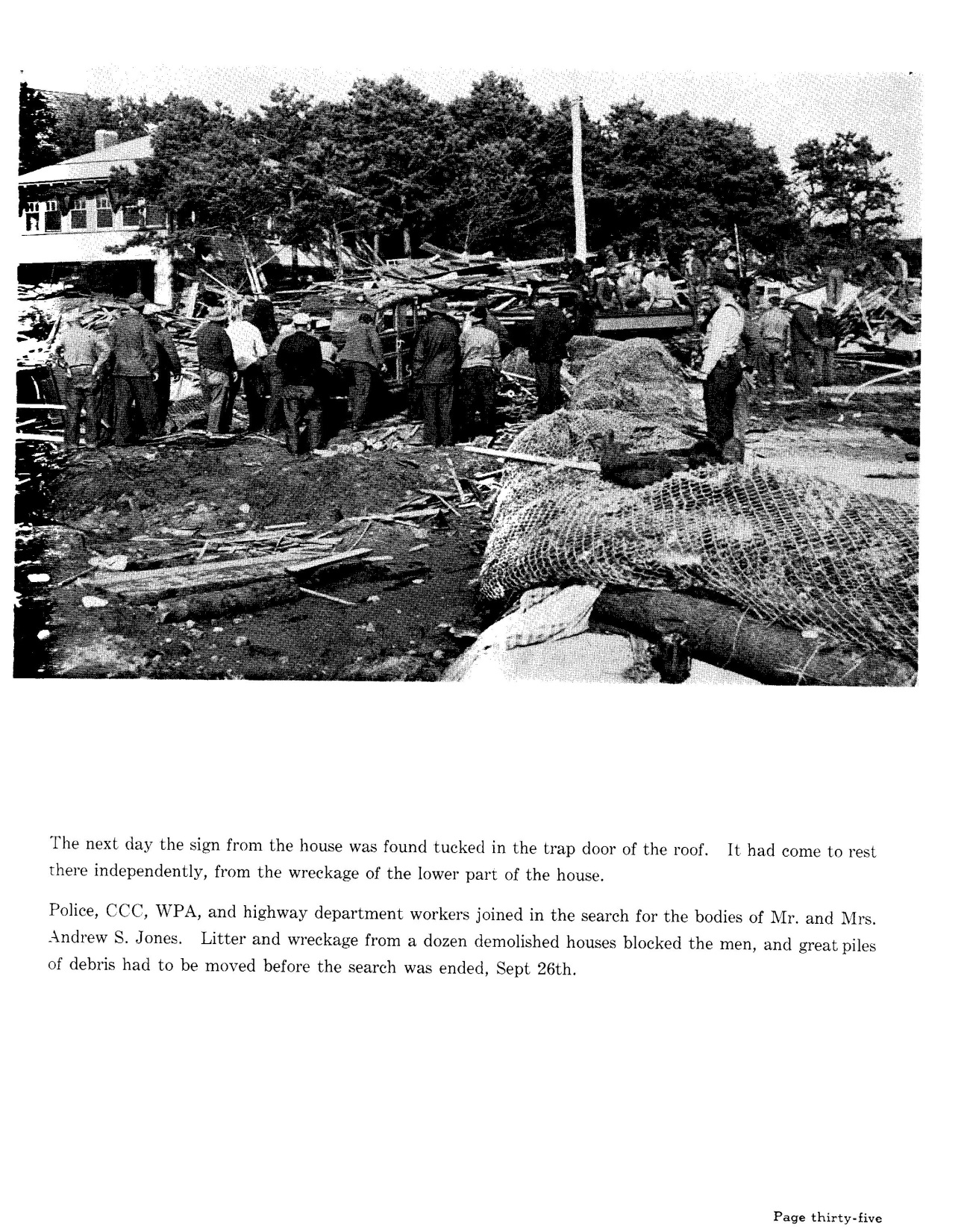 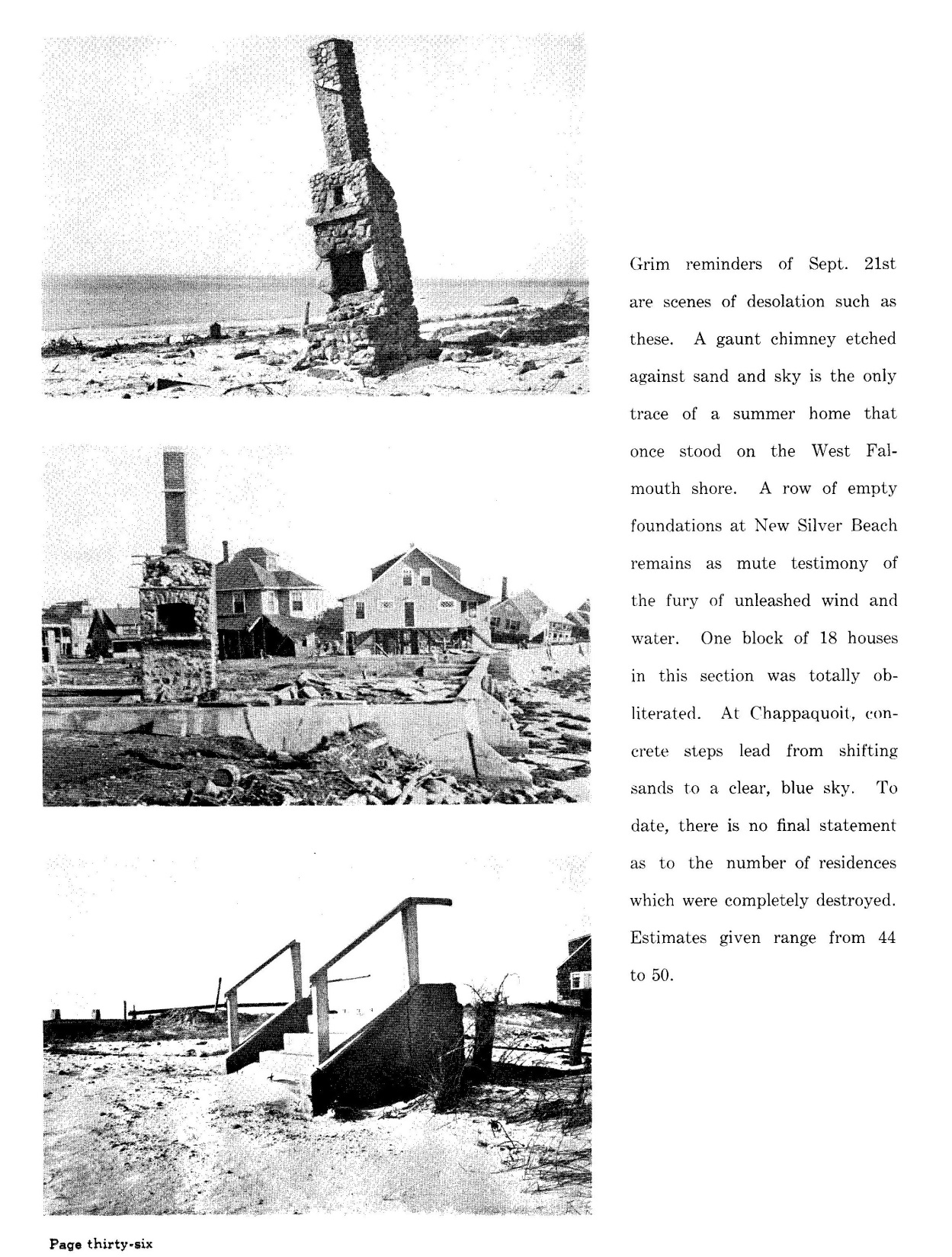 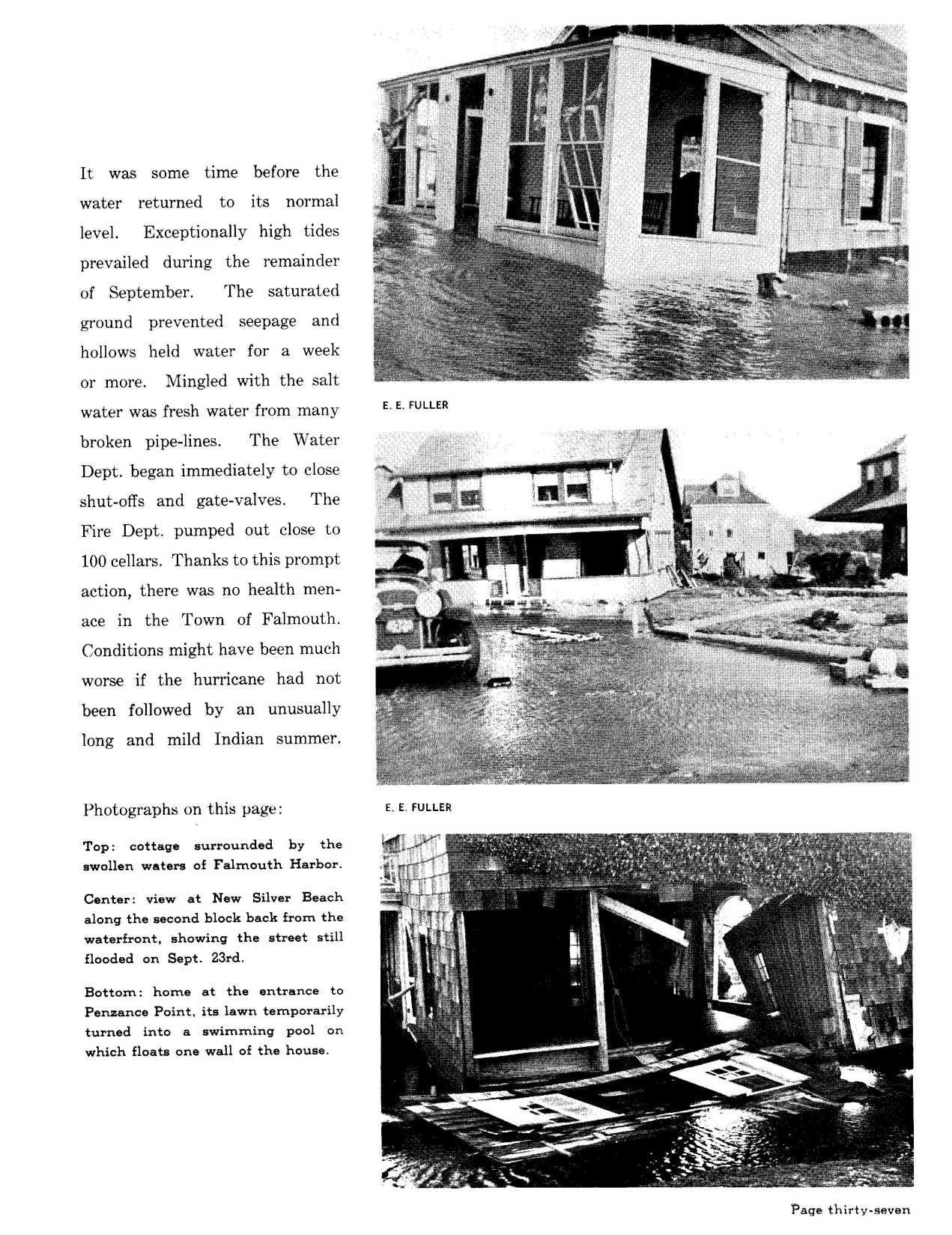 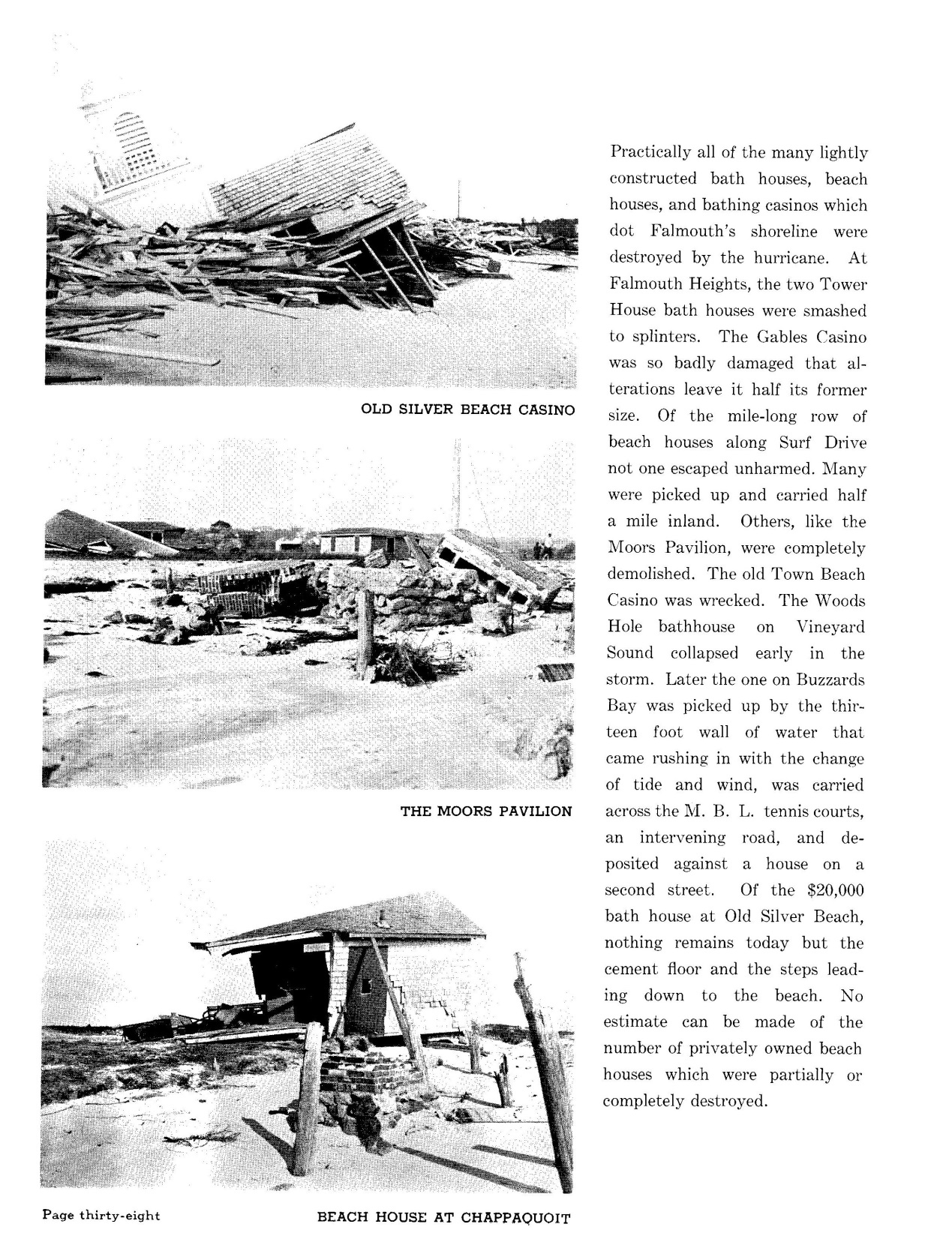 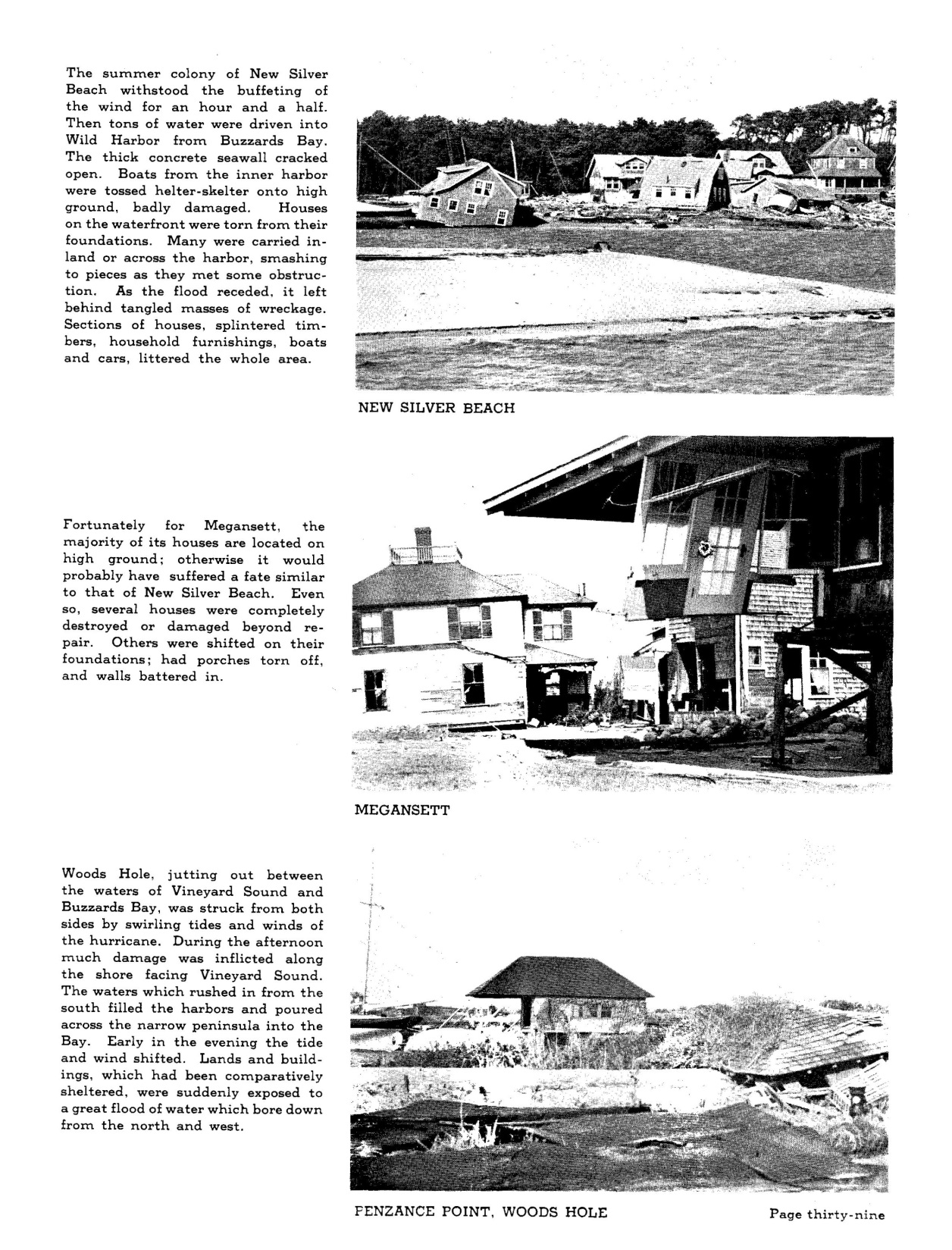 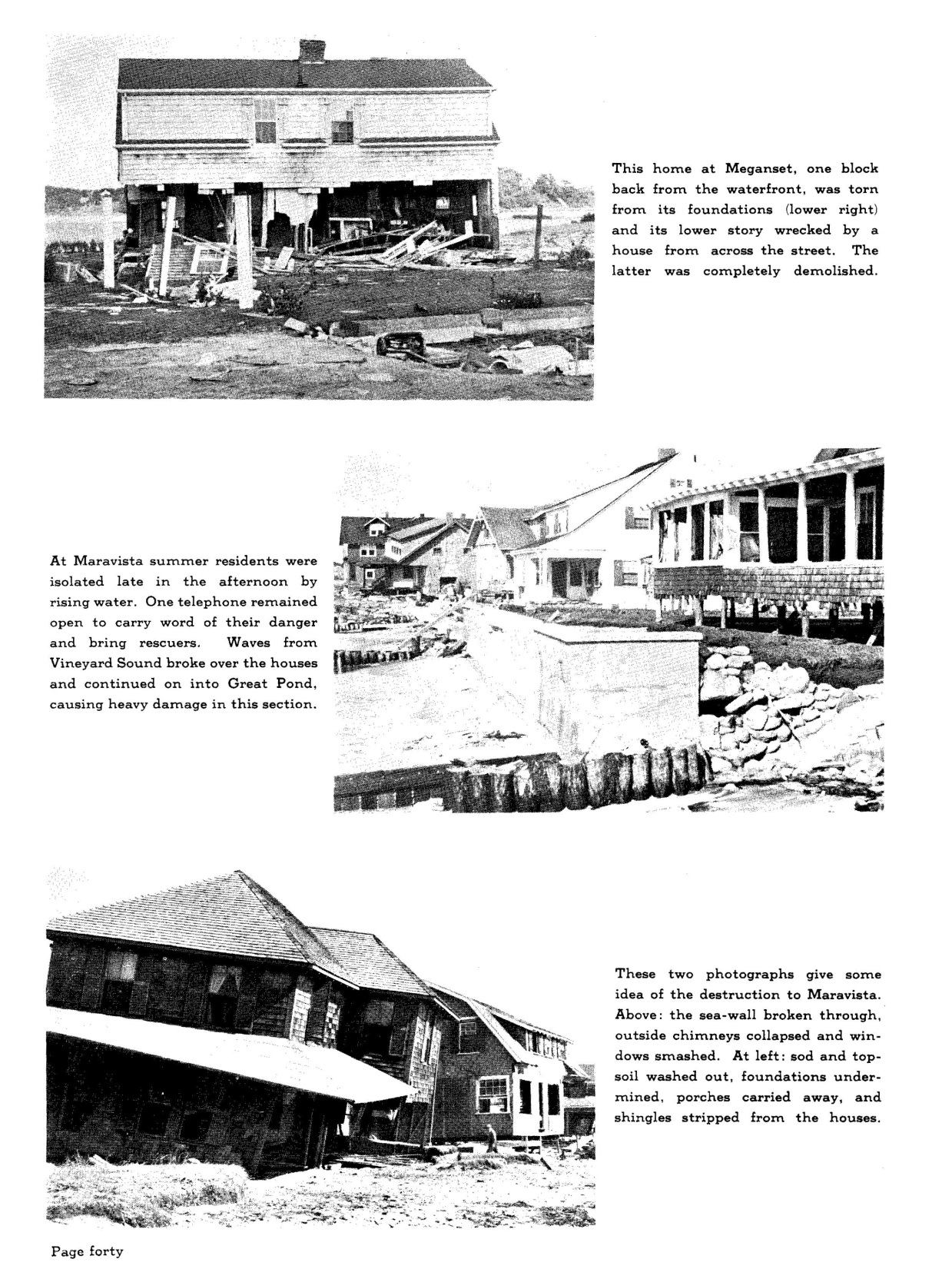 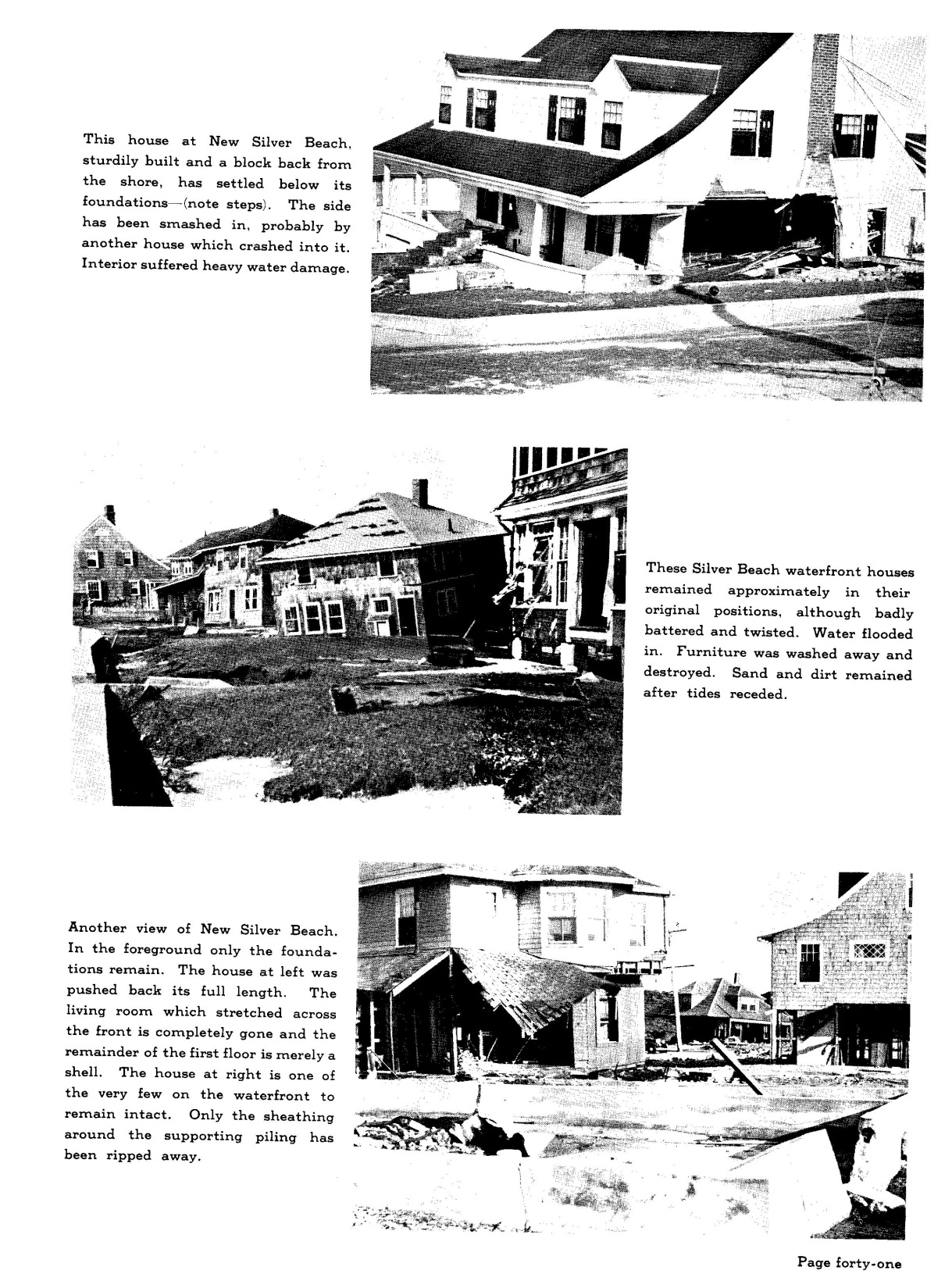 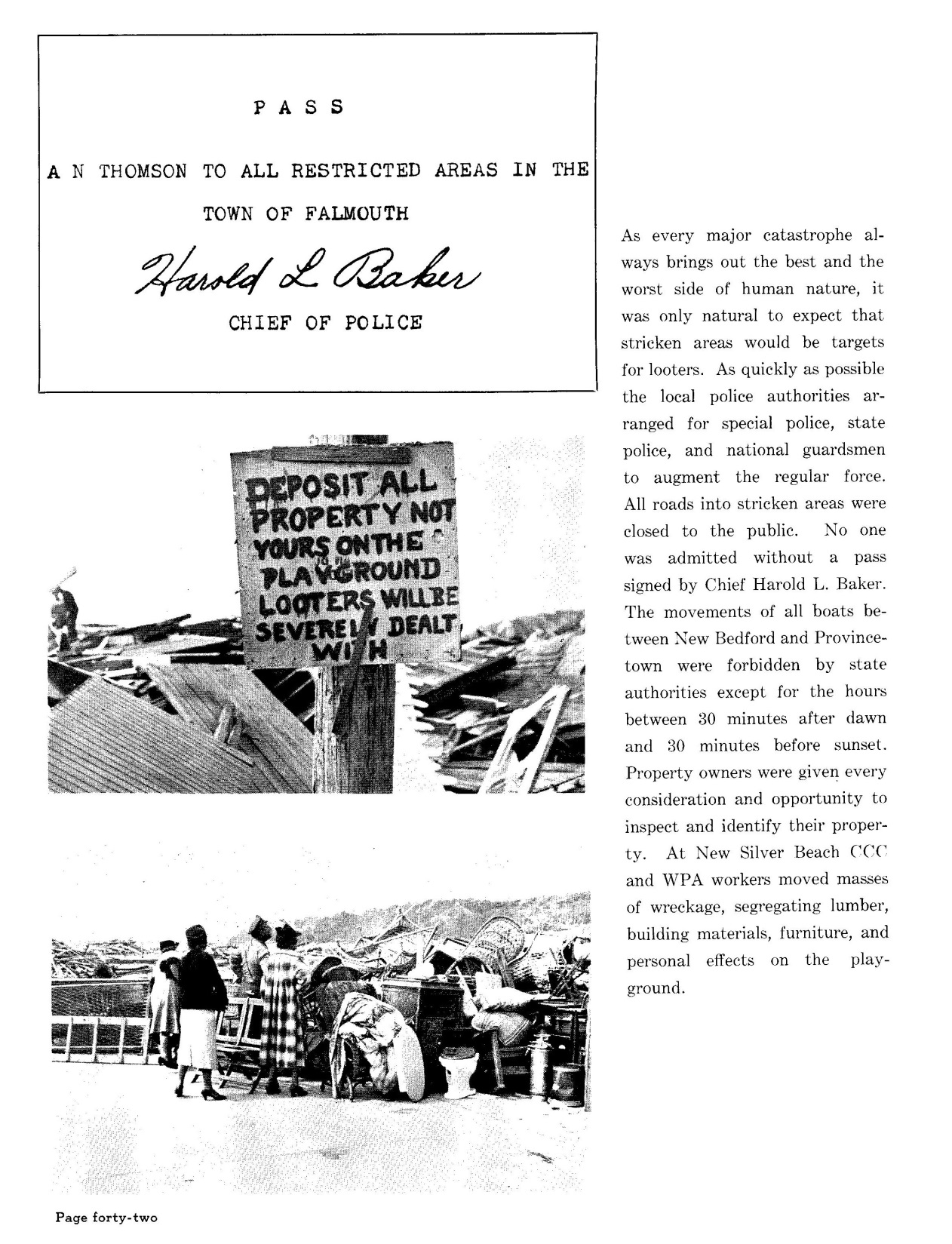 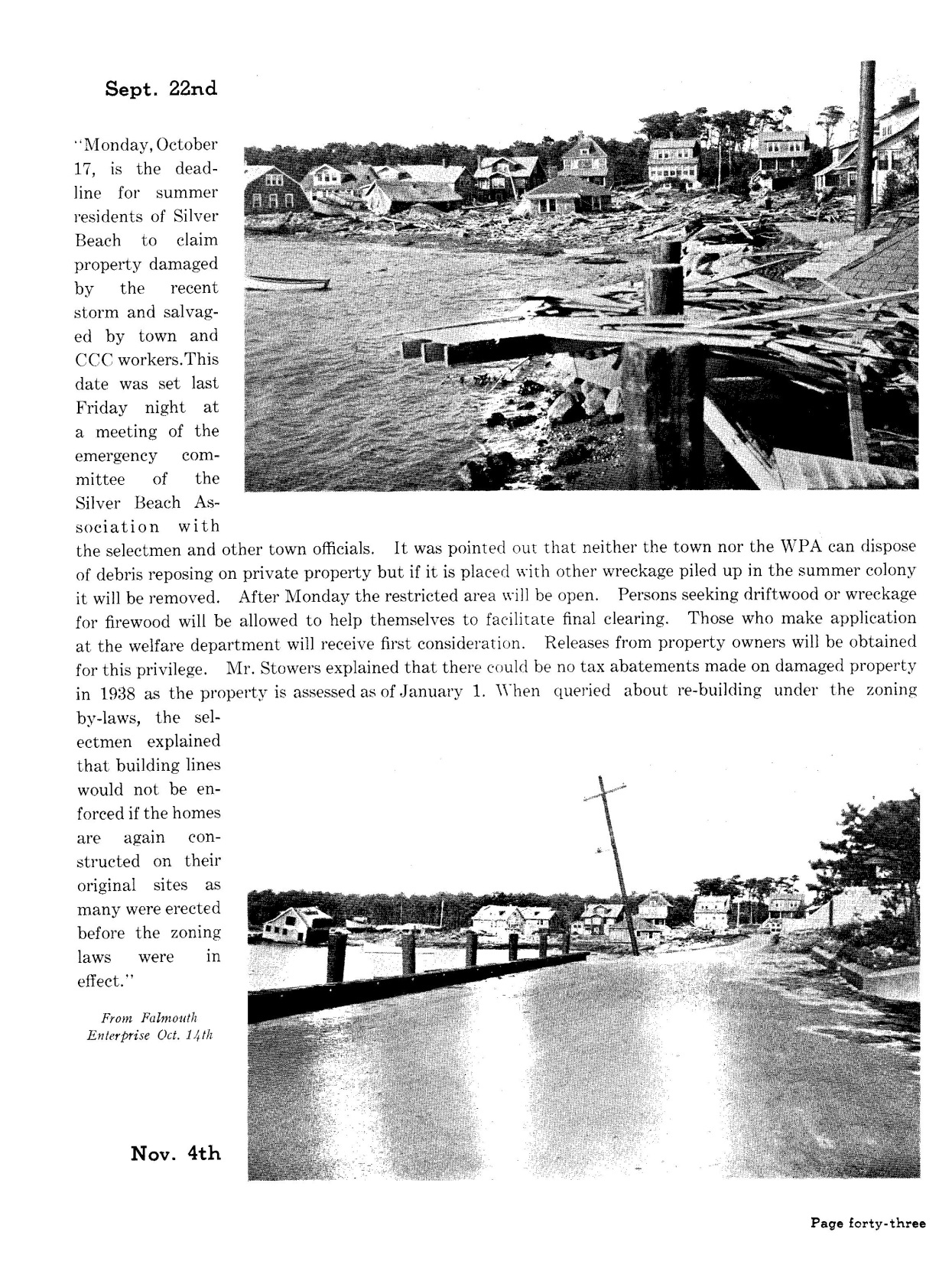 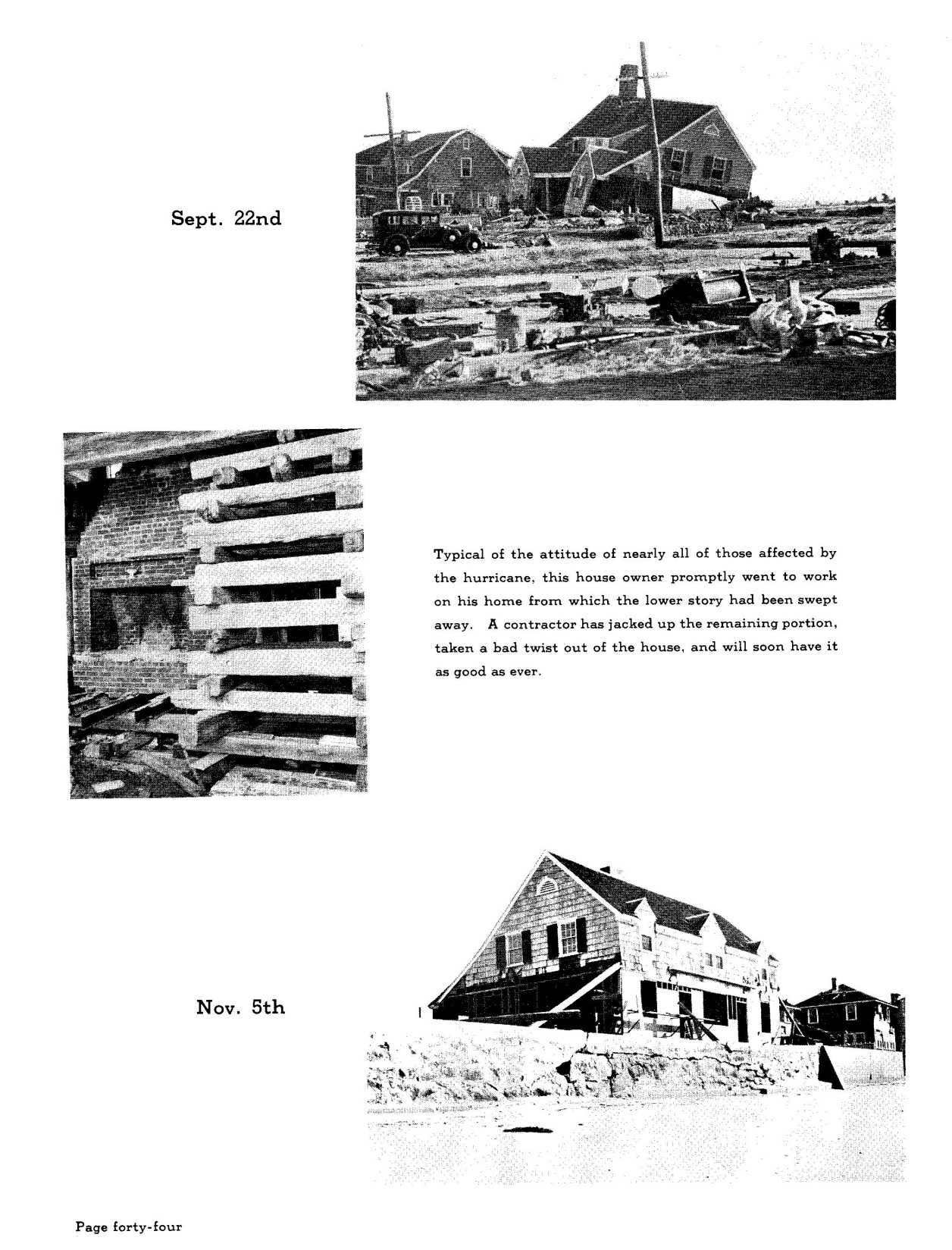 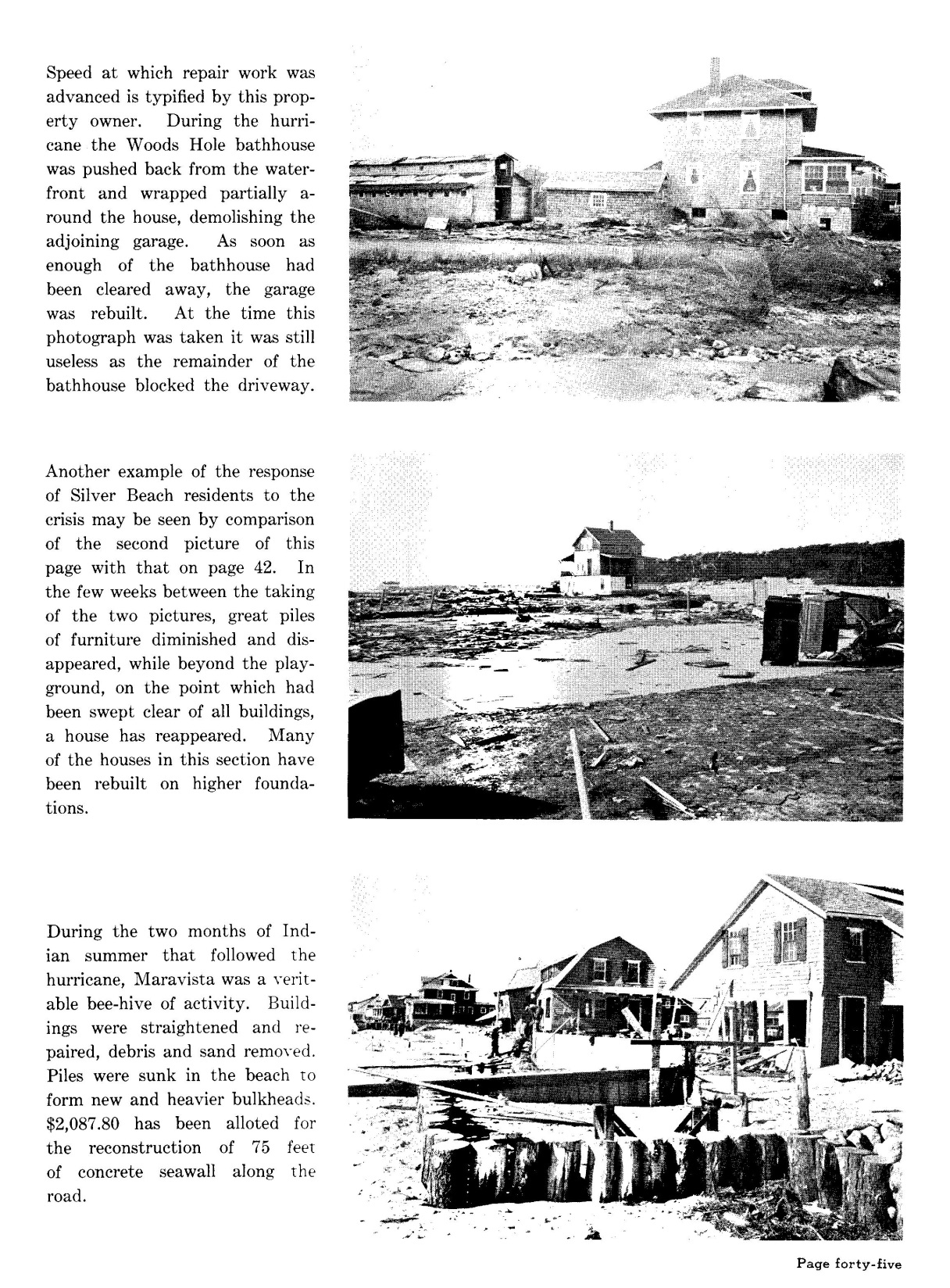 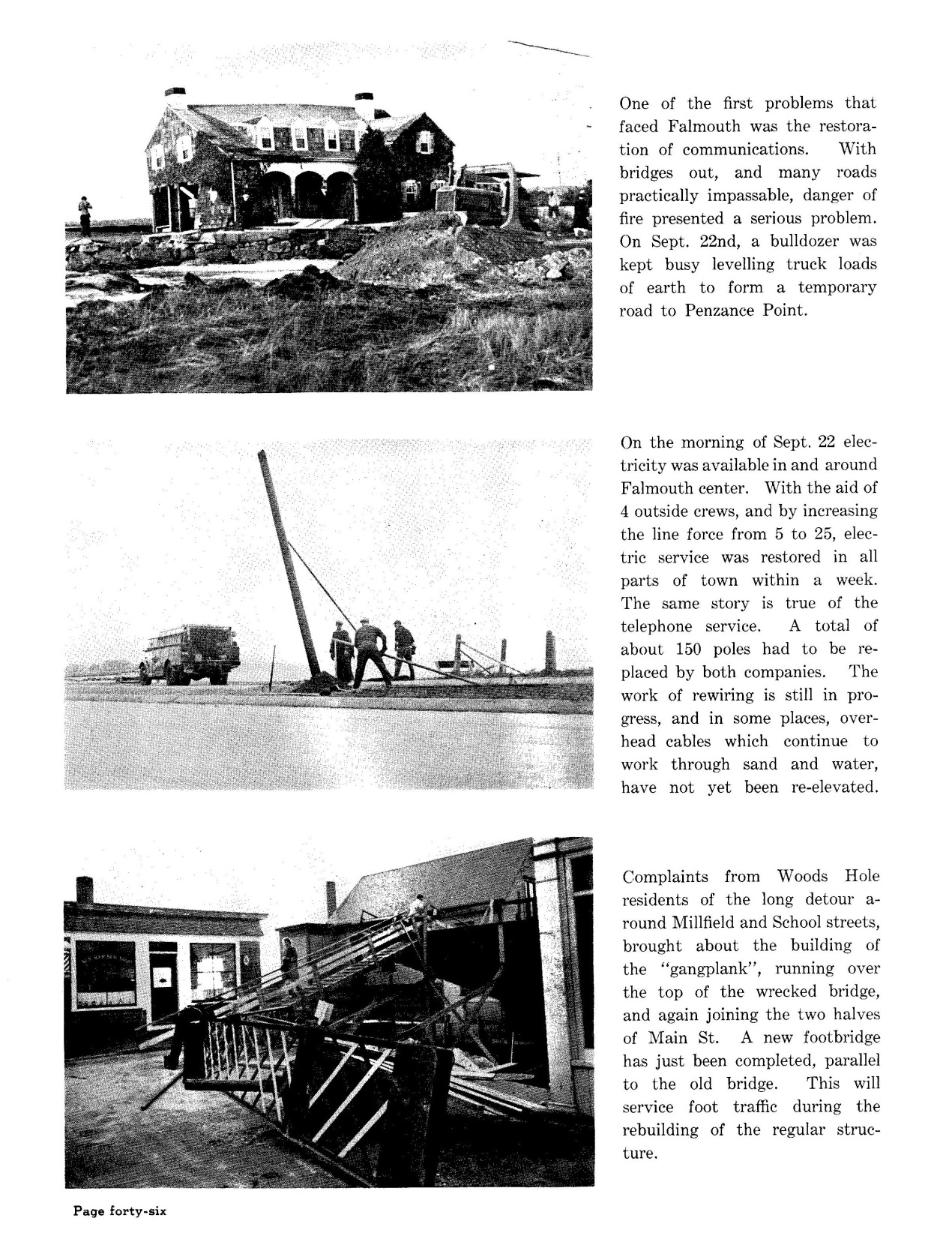 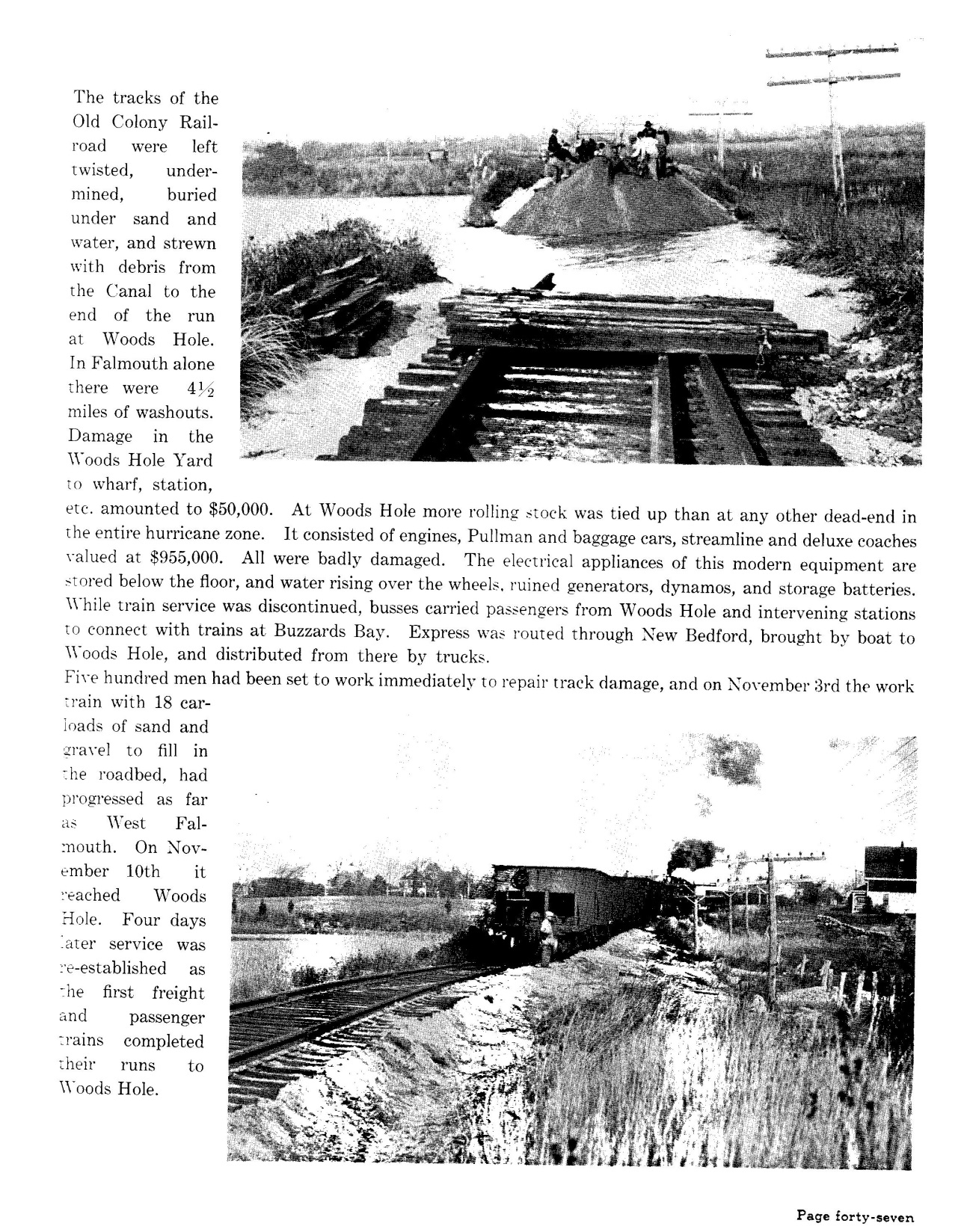 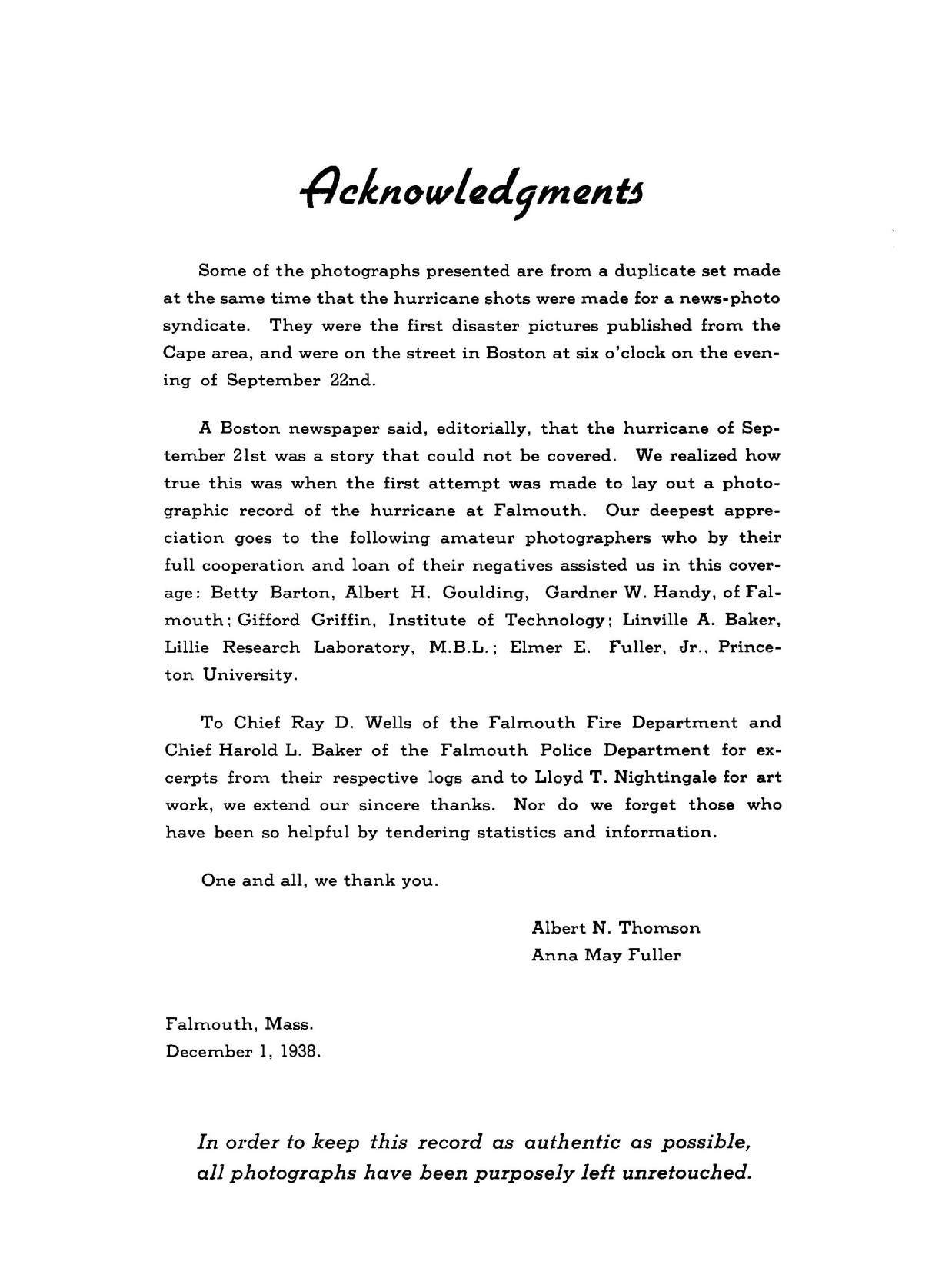